2021 Joint EuCNC & 6G Summit, June  8-11, 2021 (online meeting)
100-300GHz Wireless Communications: Systems, Arrays, ICs, and Transistors
Mark Rodwell,University of California, Santa Barbara, rodwell@ece.ucsb.eduAli Niknejad, University of California, Berkeley
Debdeep Jena, Alyosha Molnar, Christoph Studer, Huili Xing: Cornell UniversityMuhannad Bakir: Georgia TechSundeep Rangan: New York UniversityAmin Arbabian, Srabanti Chowdhury: StanfordElad Alon, Ali Niknejad, Borivoje Nikolic : University of California, BerkeleyDanijela Cabric, Tim Fisher: University of California, Los AngelesAndrew Kummel, Gabriel Rebeiz: University of California, San DiegoJim Buckwalter, Upamanyu Madhow, Umesh Mishra, Mark Rodwell, Susanne Stemmer: University of California, Santa BarbaraAndreas Molisch: University of Southern CaliforniaKenneth O: University of Texas, Dallas
This work was supported in part by the Semiconductor Research Corporation (SRC) and DARPA.
Collaborators (ComSenTer Wireless Team)
Systems
Transistors
ICs
N-polar GaN HEMTsfor 140, 210GHz
mm-wave CMOS: handsetmm-wave arrays
mm-wave CMOS: hubmm-wave arraysmm-wave MIMO
Networks, Applications, MIMO, Power
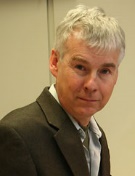 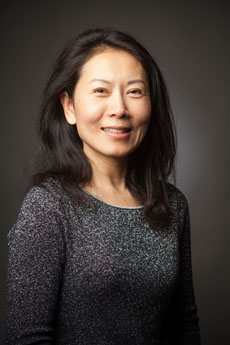 Mark Rodwell
UC Santa Barbara
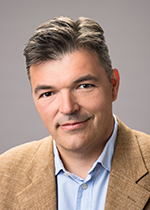 AlN/GaN HEMTsfor 140, 210GHz
Huili (Grace) Xing
Cornell
N-path mixersMIMO ADCs
MIMO  algorithmsImaging algorithmsCompressive imaging
efficient  PAsIII-V arrays
Borivoje Nikolic
UC Berkeley
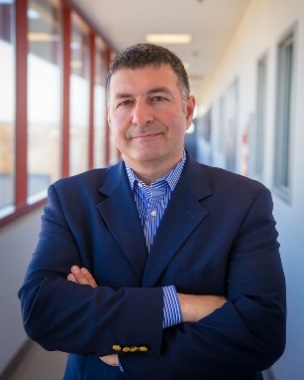 transistors innovel materials
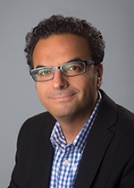 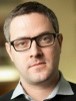 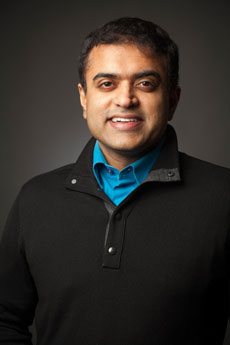 Gabriel Rebeiz
UC San Diego
Christoph Studer
Cornell
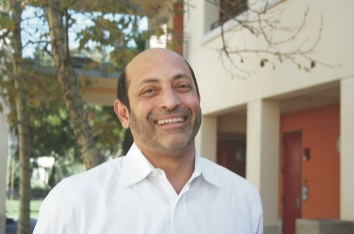 design automationequalizers
MIMO  algorithms VLSI MIMOdigital beamforming
140-300GHzSiGe ICs
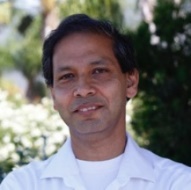 Upamanyu 
Madhow
UC Santa Barbara
Ali Niknejad
UC Berkeley
Debdeep Jena
Cornell
Umesh Mishra
UC Santa Barbara
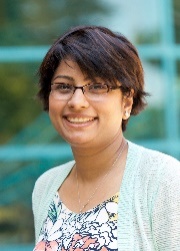 Srabanti Chowdhury
UC Davis
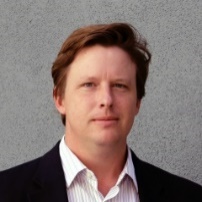 James Buckwalter
UC Santa Barbara
GaN HEMTson Si
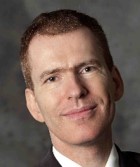 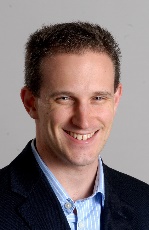 AndreasMolisch
USC
100-300GHzpropagationmeasurements
advanced packagingmaterials
high-frequencypackaging
Elad Alon
UC Berkeley
Muhannad  Bakir Georgia  Tech
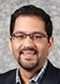 Diamond coolingfor GaN
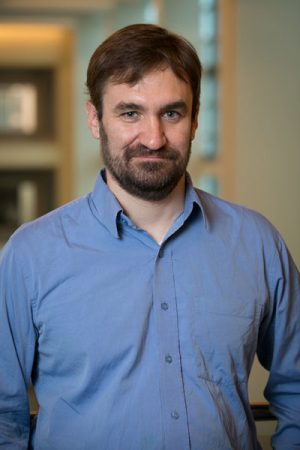 Alyosha Molnar
Cornell
MIMOalgorithms(funding via CONIX)
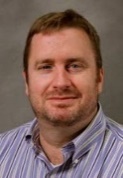 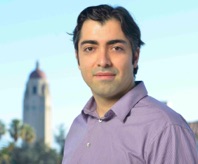 Tim Fisher
UCLA
advanced packagingmaterials
Amin Arbabian
Stanford
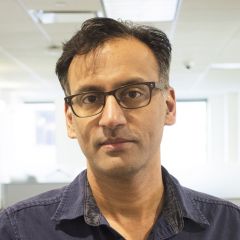 Sundeep
Rangan
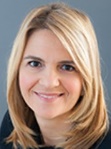 Danijela Cabric
UCLA
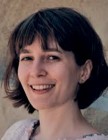 VLSI design automationVLSI MIMO processors
Massive MIMO demo.
Susanne Stemmer
UC Santa Barbara
140/210/280GHz arrays for demos.
THz HBTs for PAsTHz HEMTs for LNAs
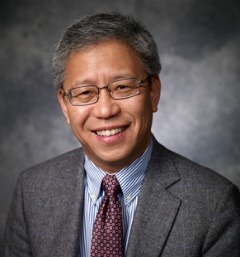 Kenneth O
UT Dallas
140GHz radar chipsetsand arrays
Compressive imaging
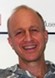 Andrew Kummel
UCSD
Sponsors
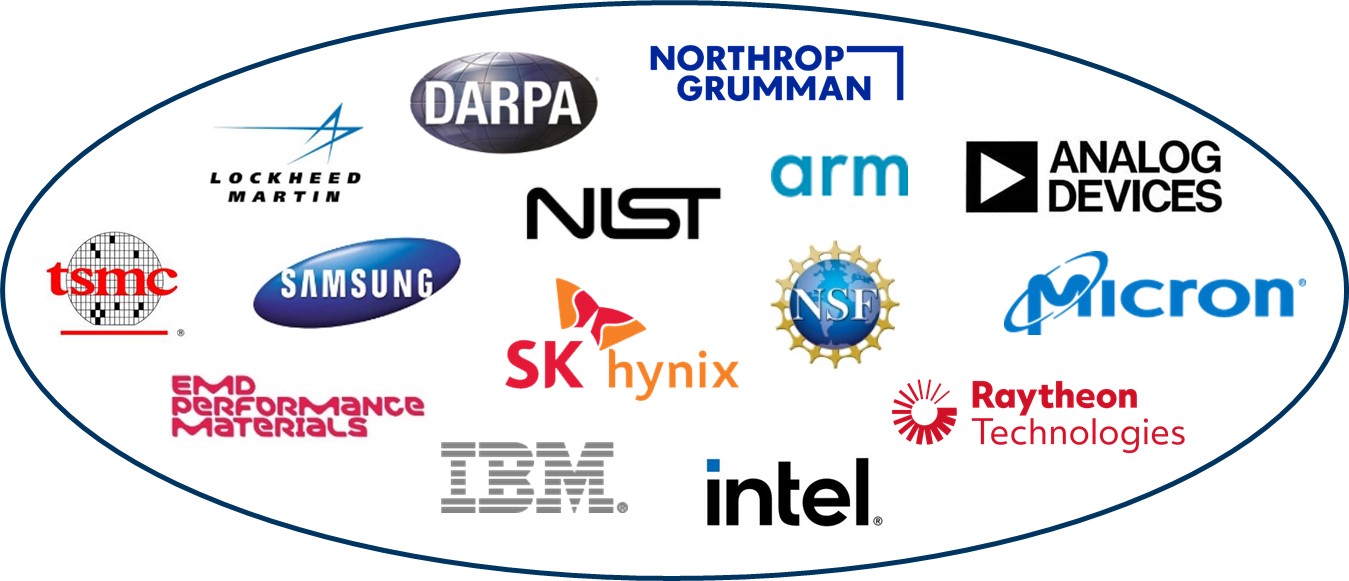 Beyond-5G Wireless
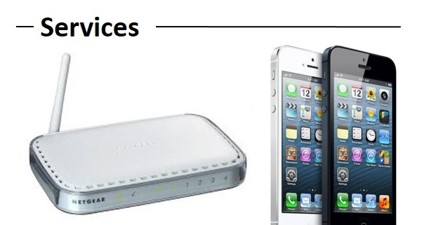 Wireless networks: exploding demand.
Immediate industry response: 5G.     ~10-100GHz carriers.     increased spectrum, extensive beamforming
Next generation (6G ??): above 100GHz..     greatly increased spectrum, massive spatial multiplexing
JUMP Centers: research commercialized in 15 years
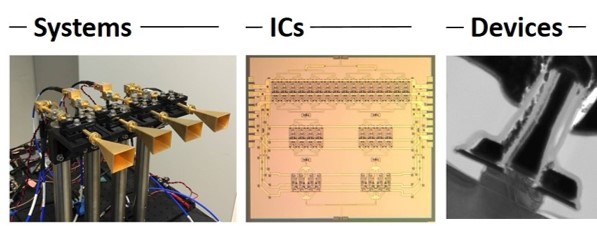 ComSenTer:  100-300GHz carriers, massive spatial multiplexing  → Terabit hubs and backhaul links, high-resolution imaging radar
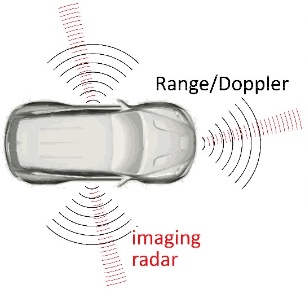 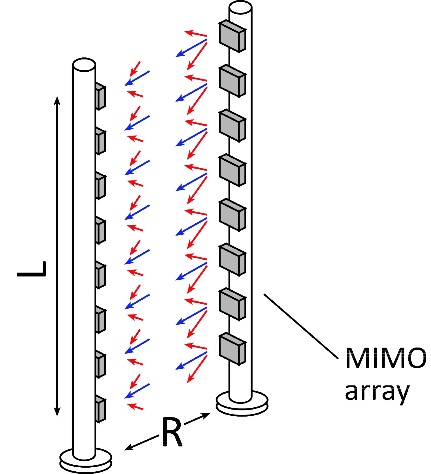 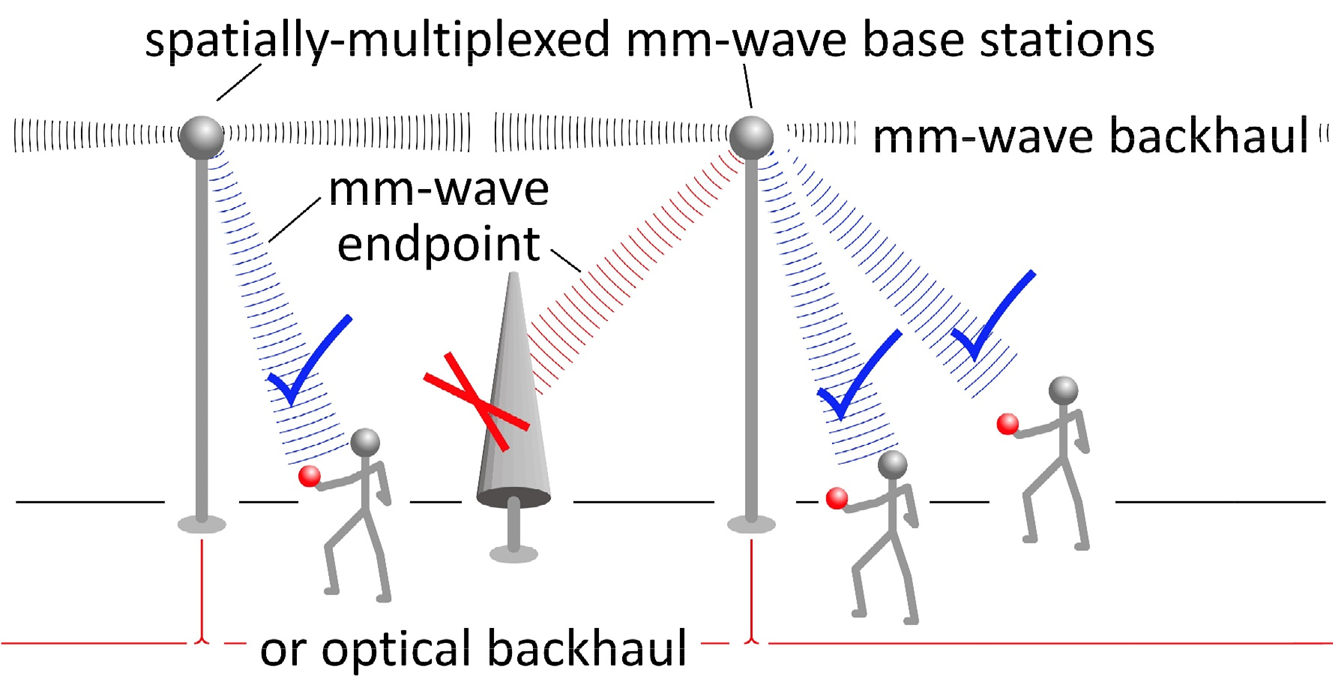 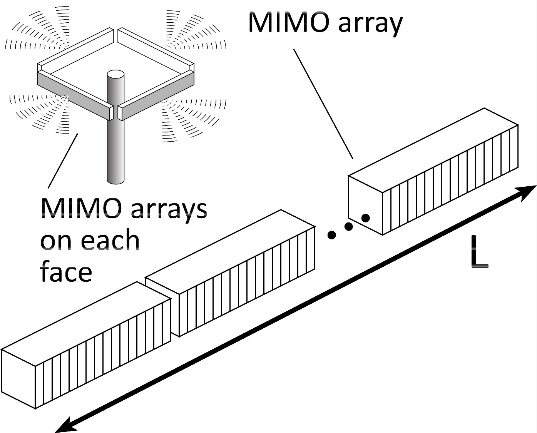 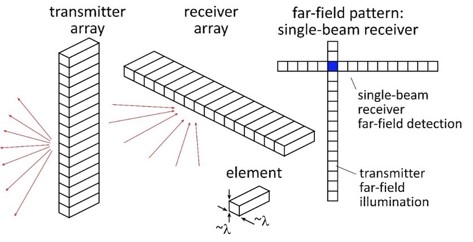 Benefits of Short Wavelengths
Communications: Massive spatial multiplexing, massive # of parallel channels. Also, more spectrum!
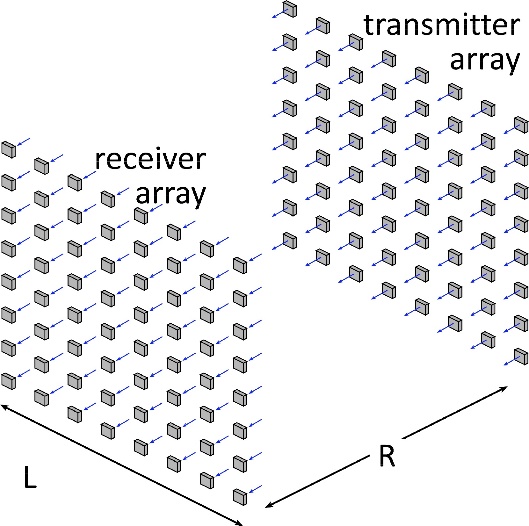 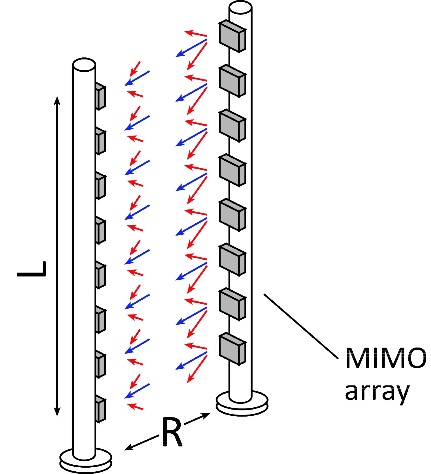 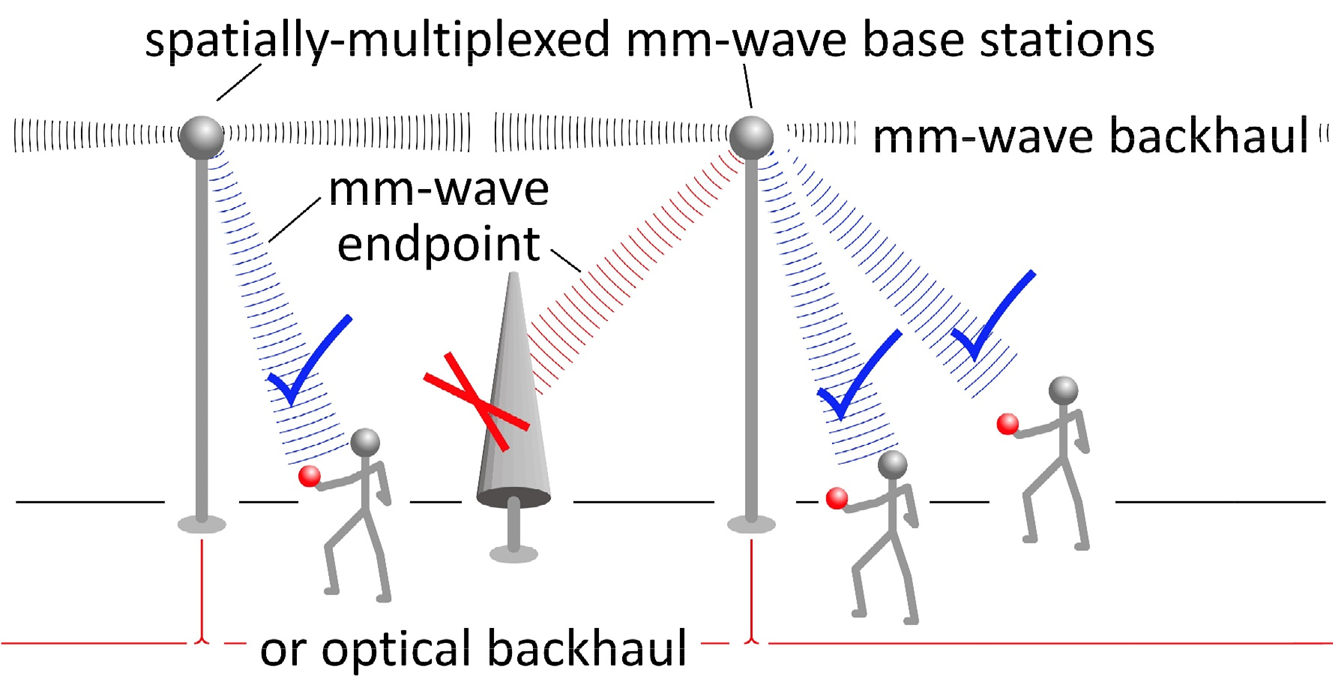 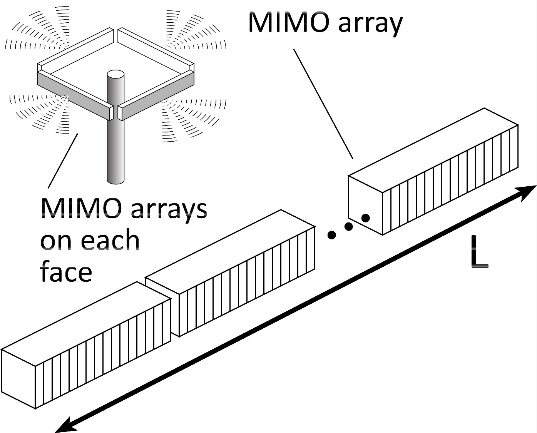 But: High losses in foul or humid weather.High l2/R2 path losses.ICs: poorer PAs & LNAs.Beams easily blocked.
Imaging: very fine angular resolution
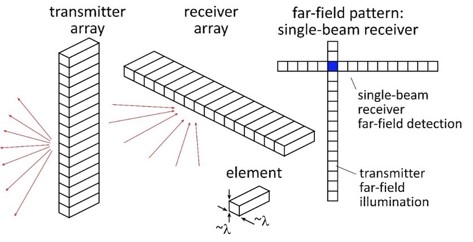 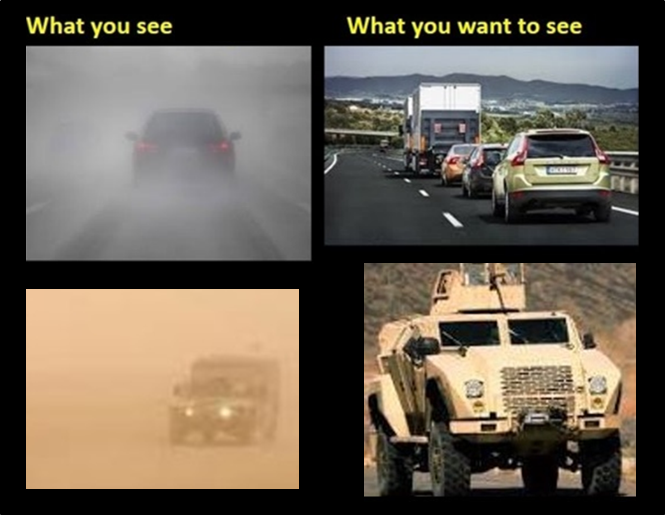 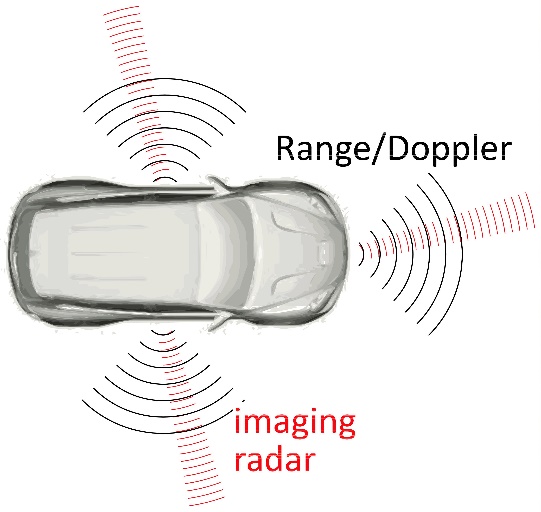 100-340GHz wireless:terabit capacity,short range, highly intermittent
Potential 100-300GHz Systems
210 or 280GHz MIMO Backhaul
140GHz MIMO Hub
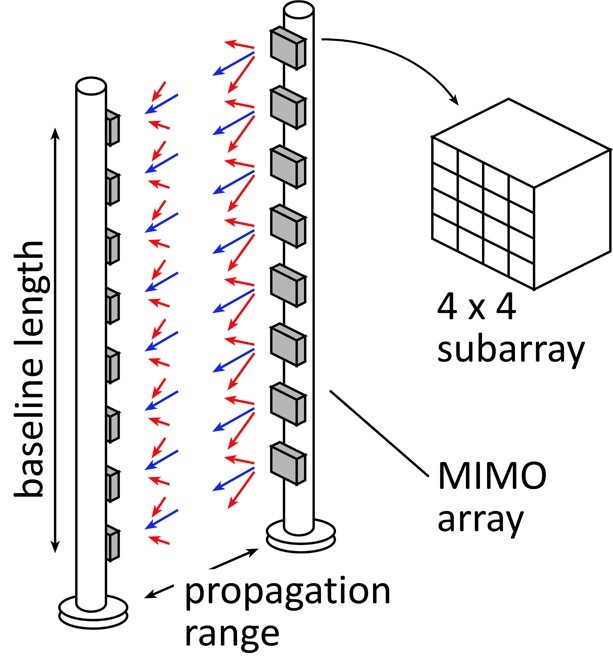 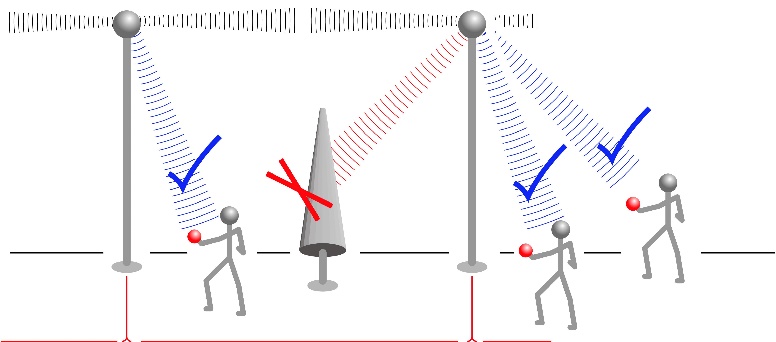 140 or 210GHz Imaging Radar
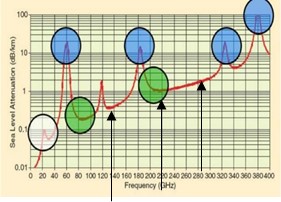 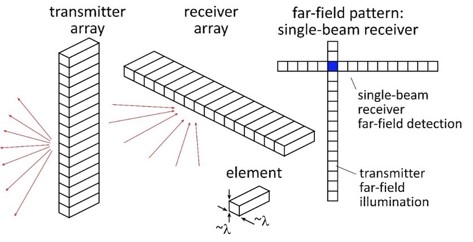 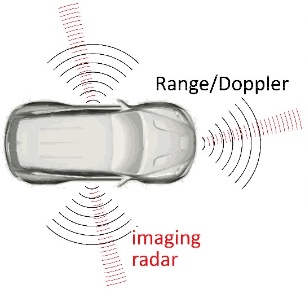 140GHz massive MIMO hub
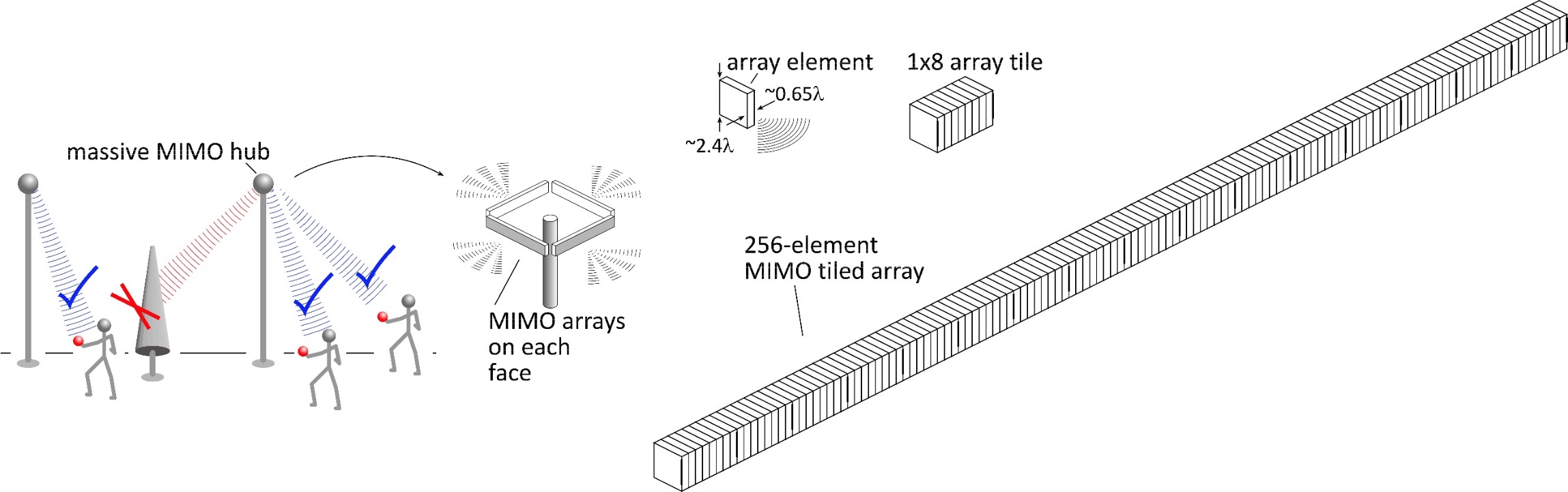 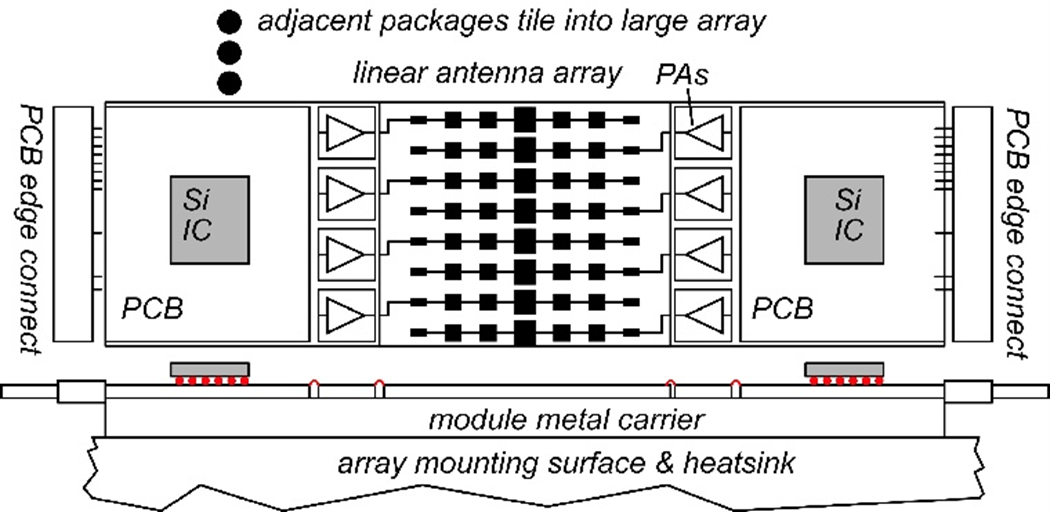 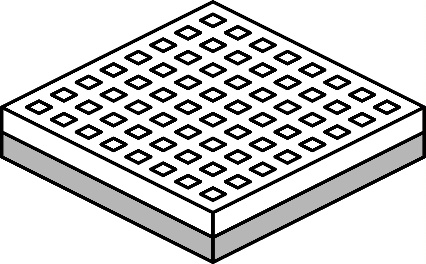 Handset: 8 × 8 array(9×9mm)
0.5-5 Tb/s spatially-multiplexed 140GHz base station 				128 users/face, 4 faces.  P1dB=21 dBm PAs, F=8dB LNAs   		512 total users @ 1 user/beam, 1,10 Gb/s/beam;		230, 100 m range in 50mm/hr rain with 17dB total margins
140GHz moderate-MIMO hub
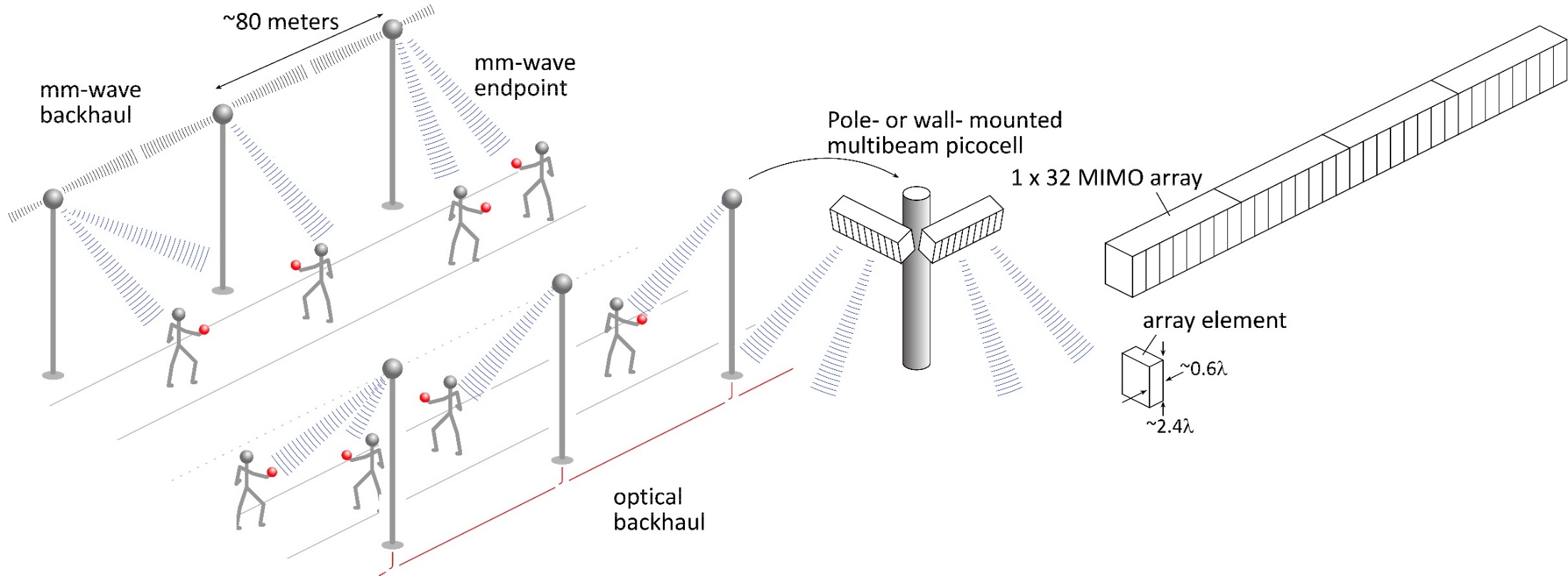 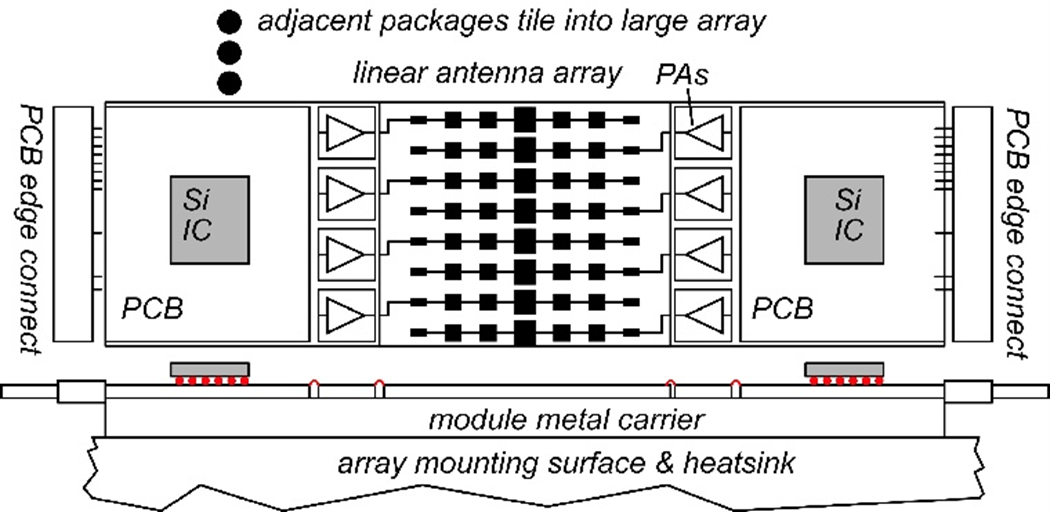 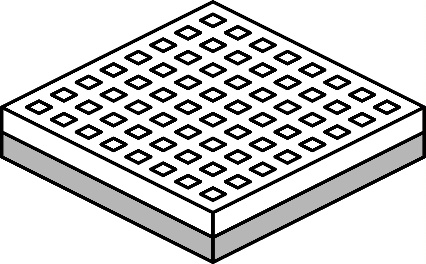 If demo uses 32-element array (four 1×8 modules):		16 users/array.  P1dB=21 dBm PAs, F=8dB LNAs   		1,10 Gb/s/beam→ 16, 160 Gb/s total capacity		40, 70 m range in 50mm/hr rain with 17dB total margins
Range varies as (# hub elements)0.5 →  (Service area/element) is constant
Handset: 8 × 8 array(9×9mm)
210 GHz, 640 Gb/s MIMO Backhaul
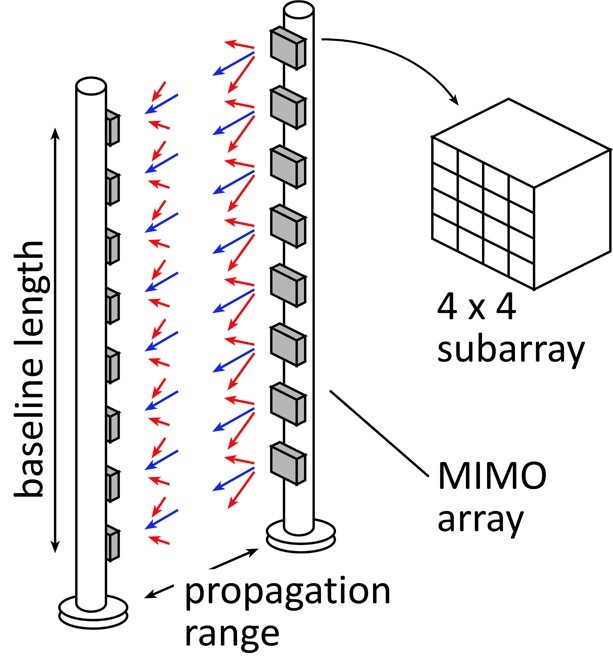 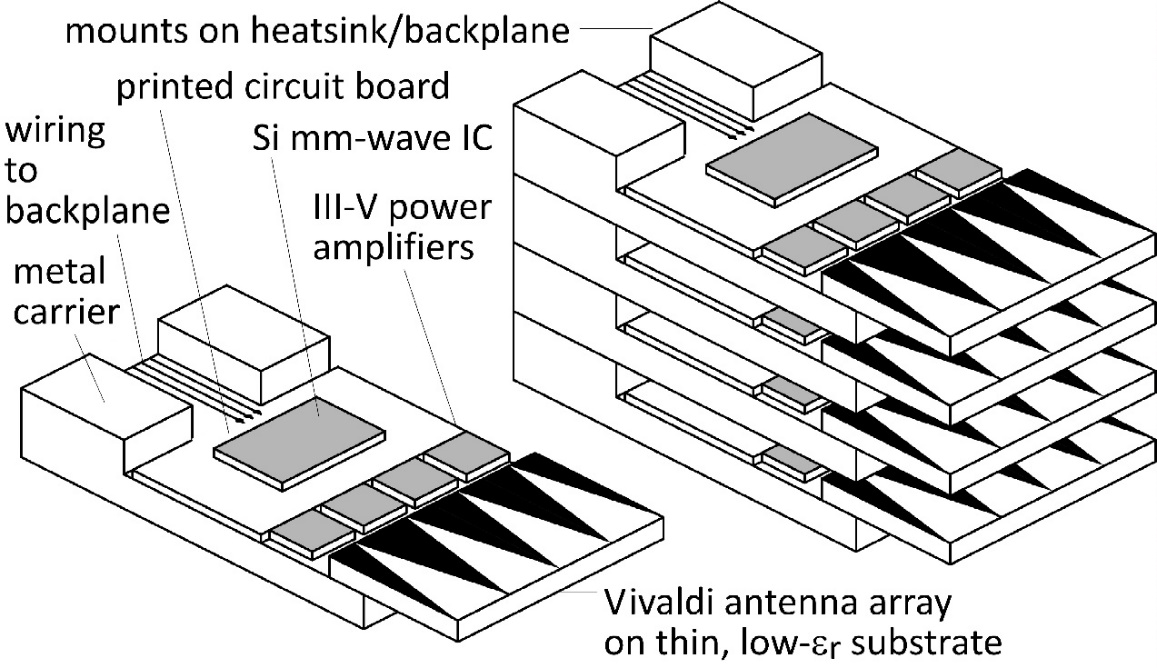 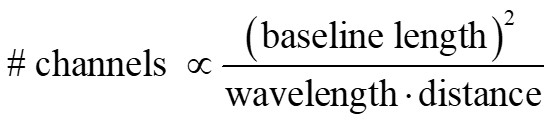 Key link parameters500 meters range in 50 mm/hr rain; 23 dB/km20 dB total margins:      packaging loss, obstruction, operating,     design, aging PAs: 18dBm =P1dB  (per element)LNAs: 6dB noise figure
8-element MIMO array3.1 m baseline.80Gb/s/subarray→ 640Gb/s total4 × 4 sub-arrays → 8 degree beamsteering
System Design
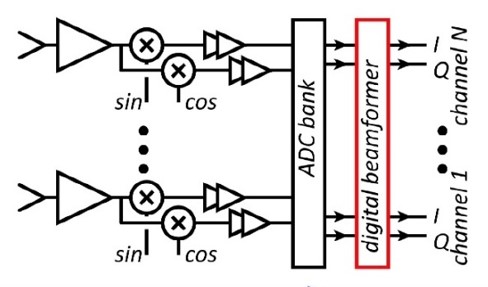 ADCs/DACs: only 3-4 bit ADC/DACs required (Madhow, Studer, Rodwell)
Linearity:  Amplifier P1dB need be only 3dB above average power (Madhow)
Phase noise: Requirements same as for SISO (Alon, Madhow, Niknejad, Rodwell)
Efficient digital beamforming: beamspace algorithm=complexity ~N× log(N) (Madhow, Studer)
Efficient digital beamforming: low-resolution matrix (Studer)
Efficient channel estimation : fast beamspace algorithm (Studer)
Efficiently addressing true-time-delay problem: "rainbow" FFT algorithm (Madhow, Cabric, Studer)
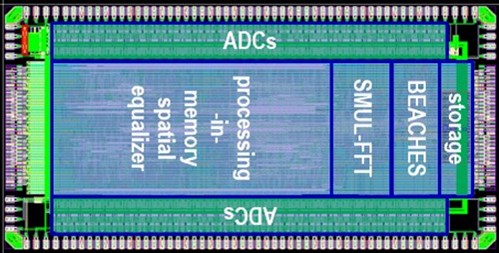 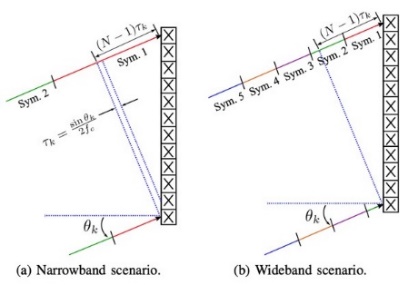 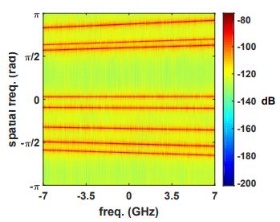 100-1000 GHz Transistors and ICs
There are THz transistors today; their bandwidth will increase
Challenge: reducing costs, increasing market size
The mm-wave module design problem
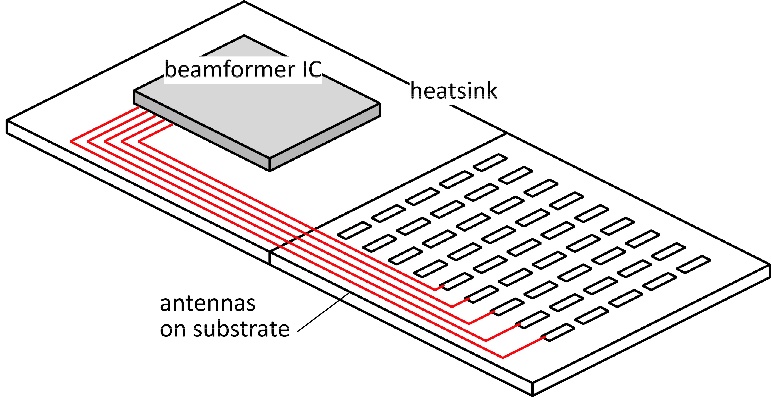 How to make the IC electronics fit ?How to avoid catastrophic signal losses ?How to remove the heat ?
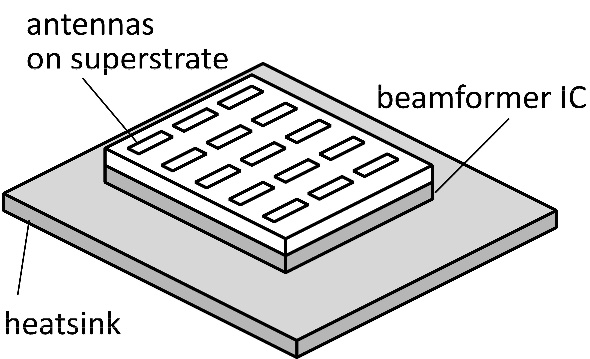 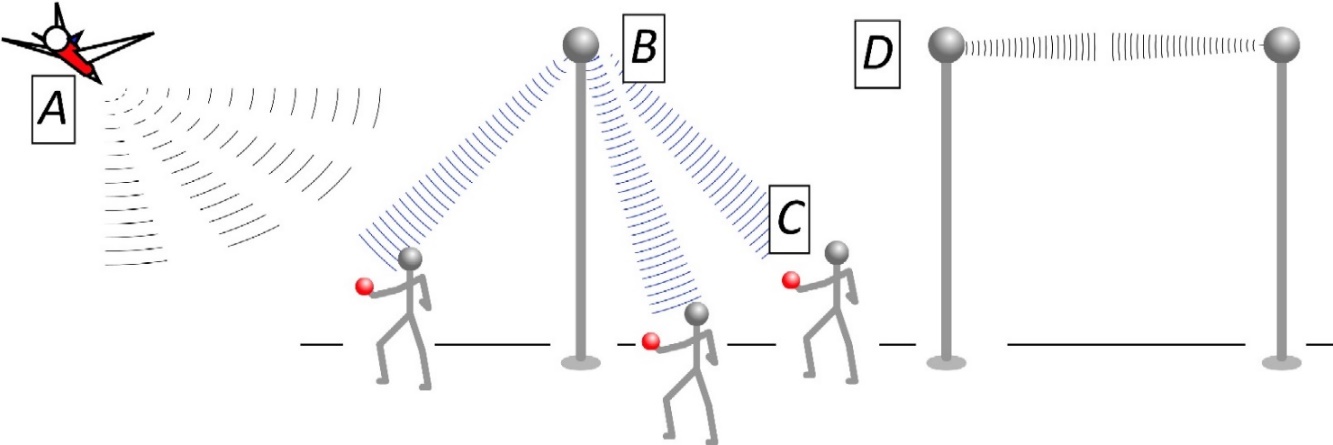 Not all systems steer in two planes...     ...some steer in only one.
Not all systems steer over 180 degrees...     ...some steer a smaller angular range
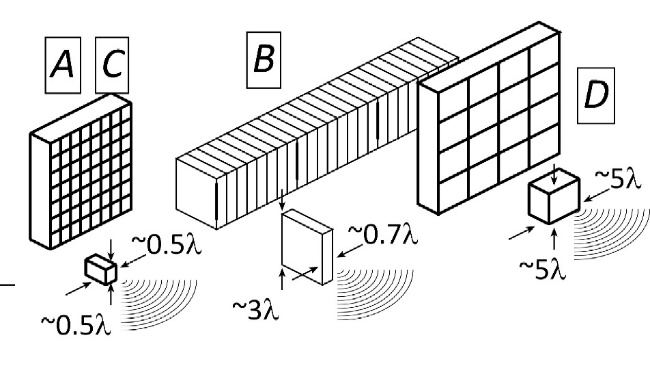 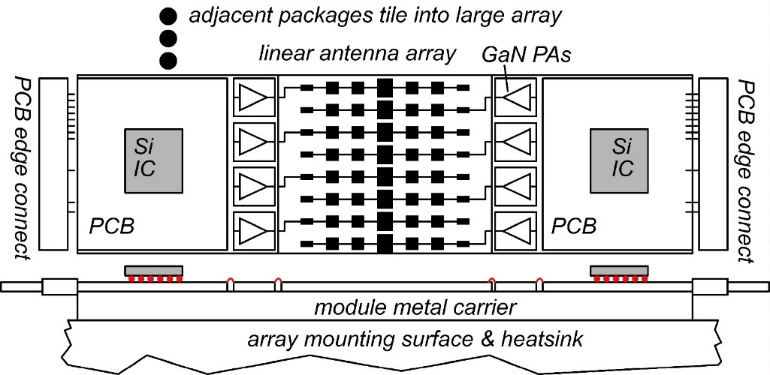 140GHz hub: packaging challenges
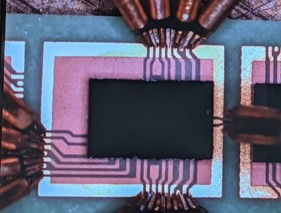 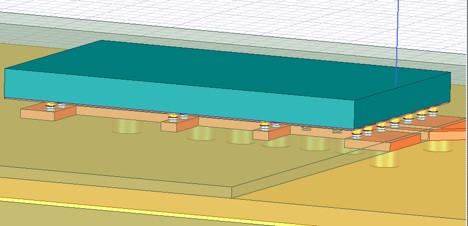 IC-package interconnectsDifficult at > 100 GHz
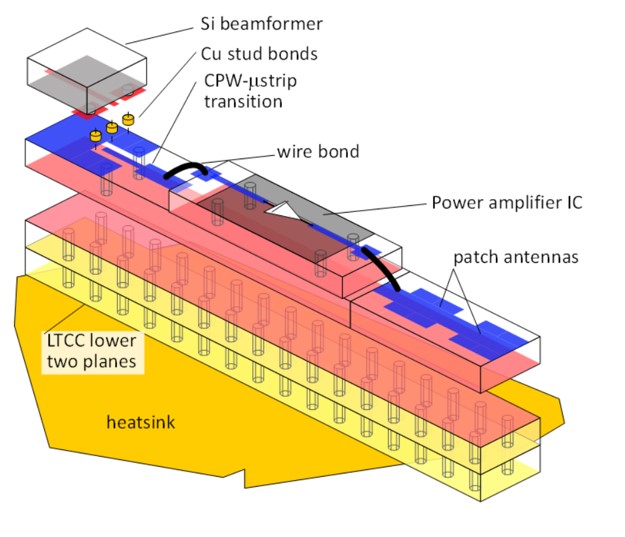 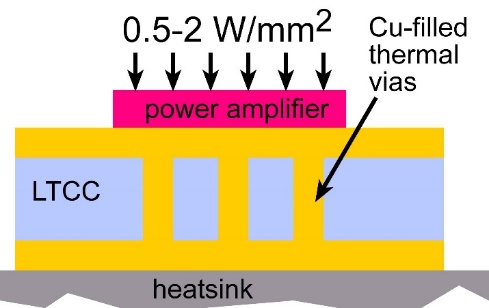 Removing heatThermal vias are marginal
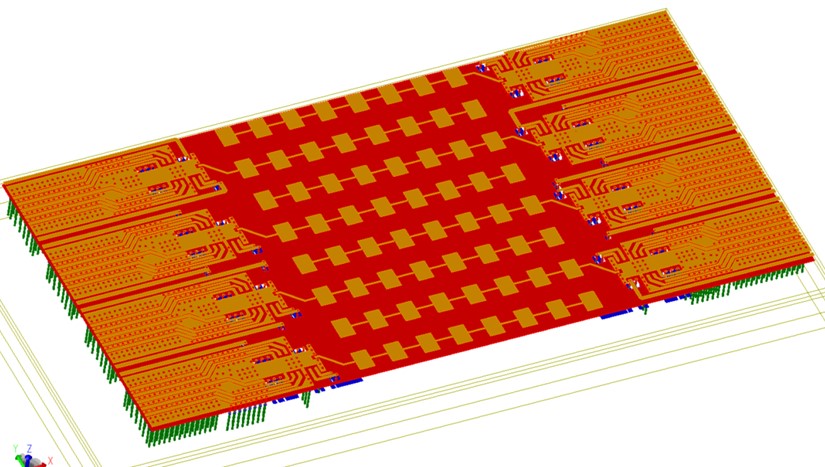 Interconnect densityDense wiring for DC, LO, IF, control.Hard to fit these all in.
Economies of scaleAdvanced packaging standards require sophisticated toolsHigh-volume orders onlyHard for small-volume orders (research, universities)Packaging industry is moving offshore
140GHz hub: ICs & Antennas
LTCC Array module
110mW InP Power Amplifier20.8% PAE
CMOS Transmitter IC 22nm SOI CMOS.
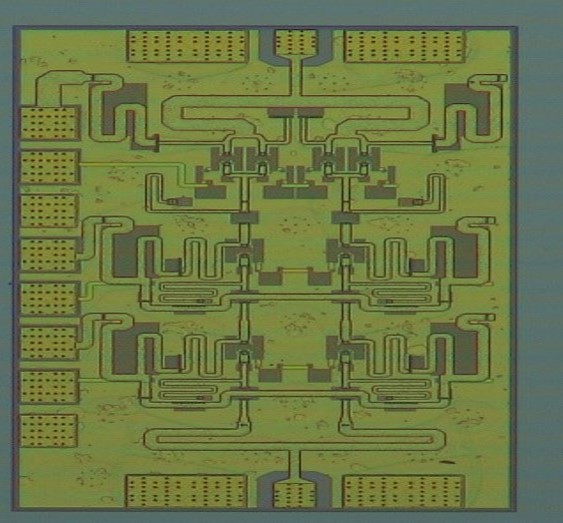 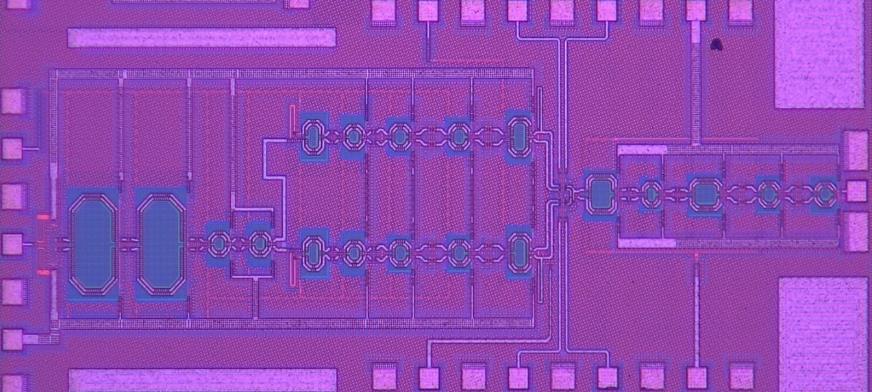 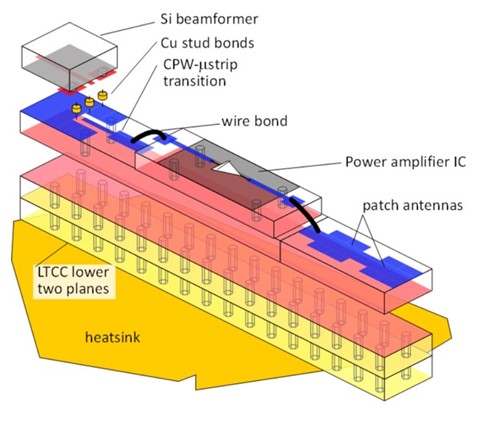 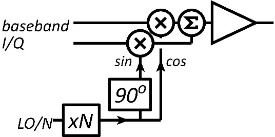 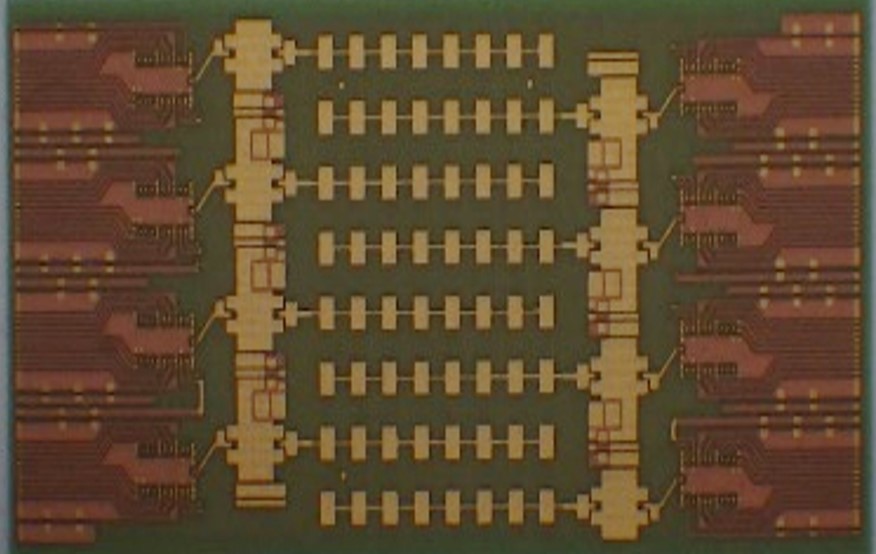 Receiver IC 22nm SOI CMOS.
190mW InP Power Amplifier 16.7% PAE
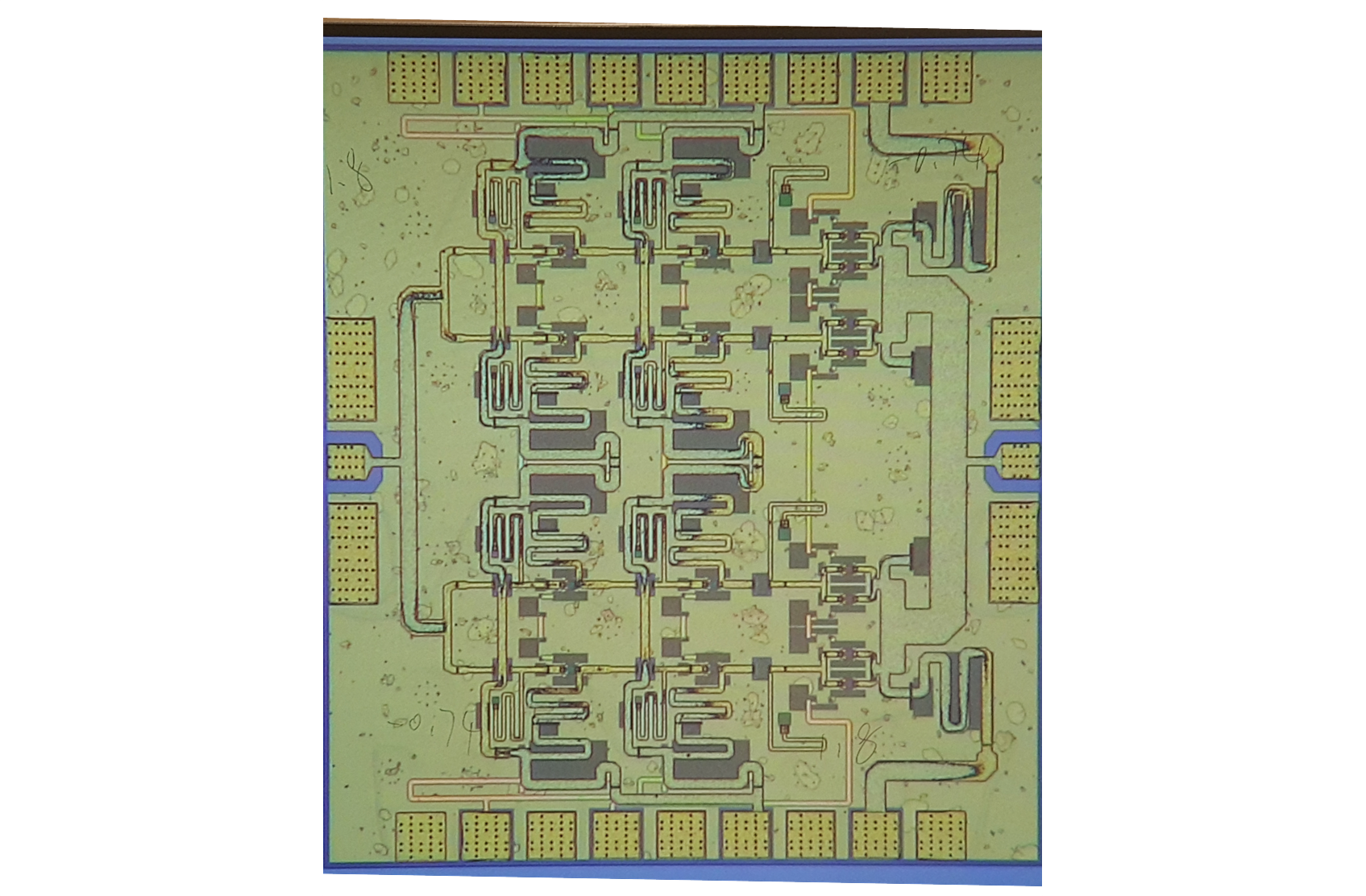 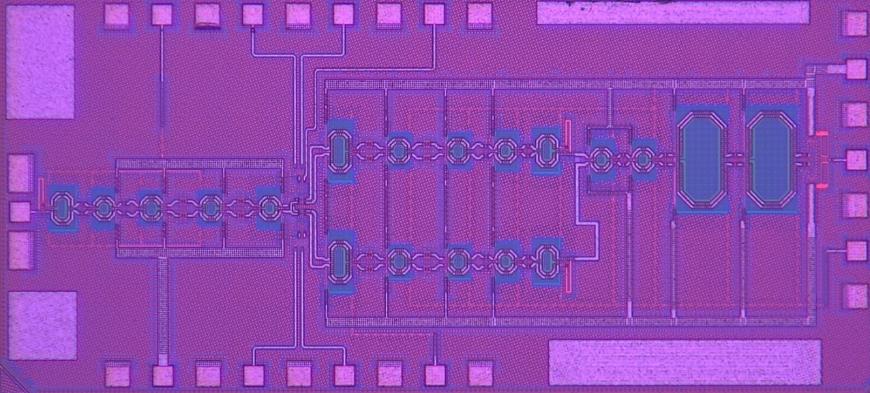 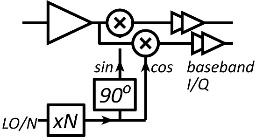 GlobalFoundries 22nm SOI CMOS
1 cm
Teledyne InP HBT
Kyocera
8-Channel 140GHz MIMO hub modules being tested.
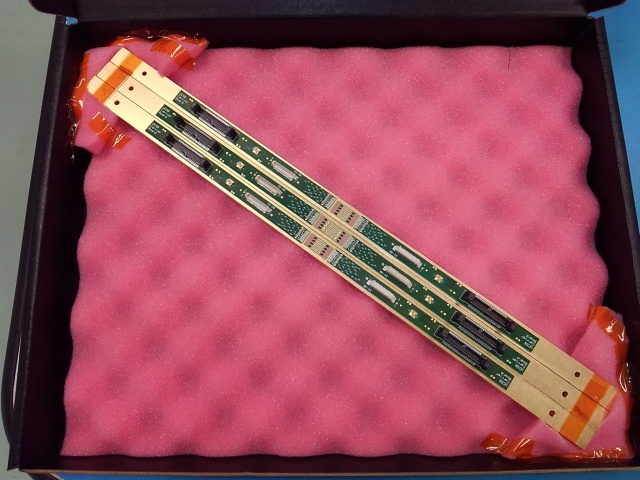 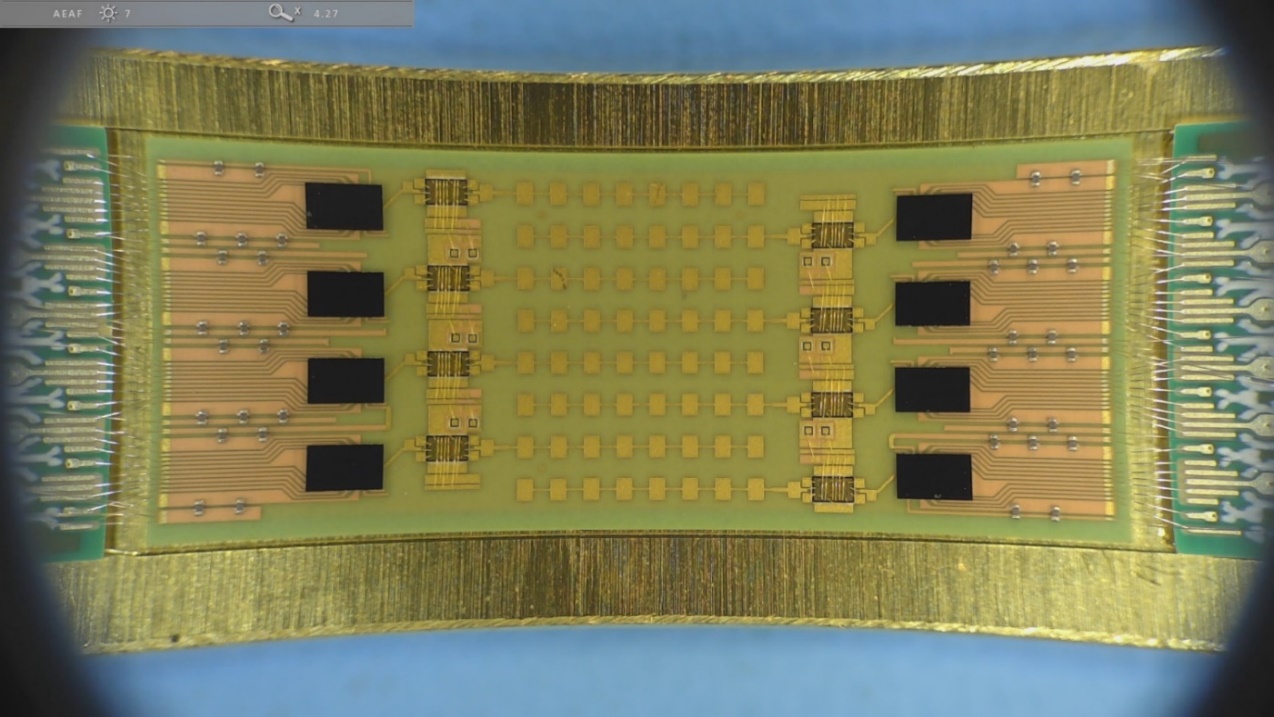 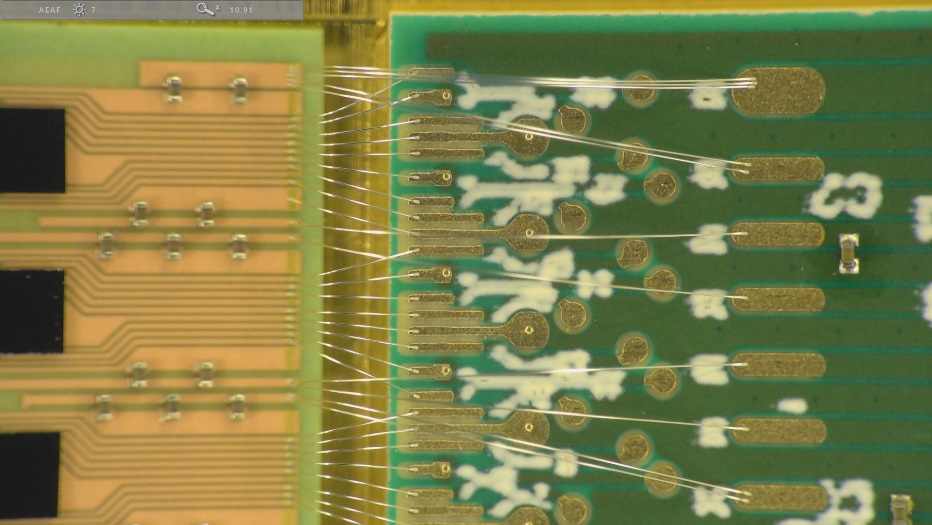 ICs for 210GHz and 280GHz MIMO links
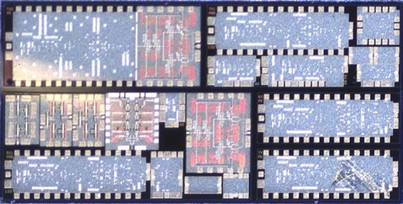 210GHz and 280GHz transceivers in development.
210GHz transmitter, receiver: M. Seo et al, 2021 IMS
200GHz high-efficiency power amplifier: A. Ahmed et al, 2021 IMS
270GHz high-efficiency power amplifier: A. Ahmed et al, 2021 RFIC
4-channel 210GHz tranmistter and receiver arrays: to be tested
280GHz transmitter and receiver ICs: being designed.
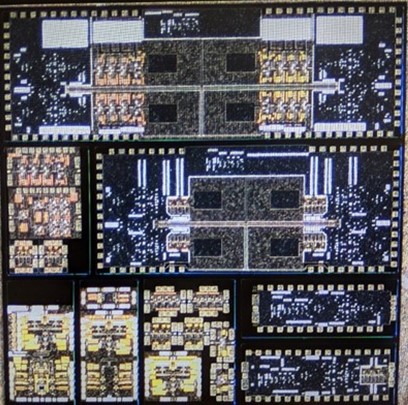 A few key IC results
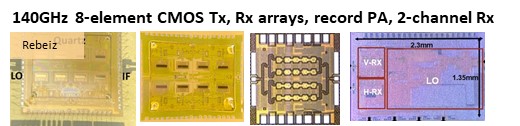 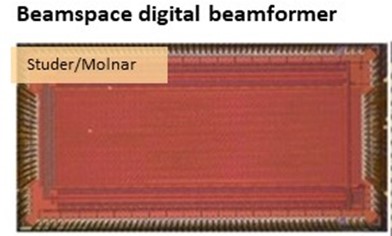 IMS2021, RFIC201, JSSC submission
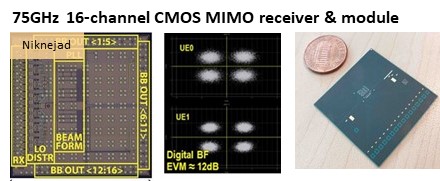 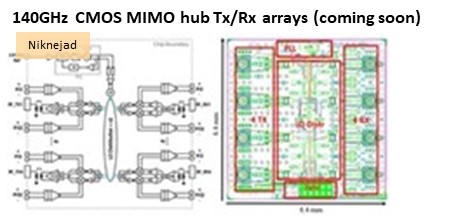 ISSCC2021
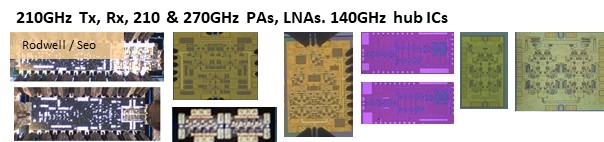 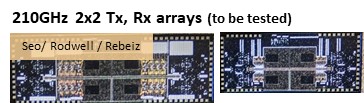 IMS2021, RFIC2021, IMS2020, EuMIC2020, RFIC2019, EuMIC2021 submission
Wireless above 100 GHz
Massive capacitieslarge available bandwidthsmassive spatial multiplexing in base stations and point-point links
Very short range: few 100 metersshort wavelength, high atmospheric losses.  Easily-blocked beams.
IC TechnologyAll-CMOS for short ranges below 200 GHz.SiGe, GaN, or III-V LNAs and PAs for longer-range links.  Just like cell phones todaySiGe or III-V frequency extenders for 220GHz and beyond
The challengesdigital beamformer computational complexitypackaging: fitting signal channels in very small areas mesh networking to accommodate beam blockagedriving the technologies to low cost
(backup files follow)
2021 Joint EuCNC & 6G Summit, June  8-11, 2021 (online meeting)
100-300GHz Wireless Communications: Systems, Arrays, ICs, and Transistors
Mark Rodwell,University of California, Santa Barbara, rodwell@ece.ucsb.edu
Debdeep Jena, Alyosha Molnar, Christoph Studer, Huili Xing: Cornell UniversityMuhannad Bakir: Georgia TechSundeep Rangan: New York UniversityAmin Arbabian, Srabanti Chowdhury: StanfordElad Alon, Ali Niknejad, Borivoje Nikolic : University of California, BerkeleyDanijela Cabric, Tim Fisher: University of California, Los AngelesAndrew Kummel, Gabriel Rebeiz: University of California, San DiegoJim Buckwalter, Upamanyu Madhow, Umesh Mishra, Mark Rodwell, Susanne Stemmer: University of California, Santa BarbaraAndreas Molisch: University of Southern CaliforniaKenneth O: University of Texas, Dallas
This work was supported in part by the Semiconductor Research Corporation (SRC) and DARPA.
Collaborators (ComSenTer Wireless Team)
Systems
Transistors
ICs
N-polar GaN HEMTsfor 140, 210GHz
mm-wave CMOS: handsetmm-wave arrays
mm-wave CMOS: hubmm-wave arraysmm-wave MIMO
Networks, Applications, MIMO, Power
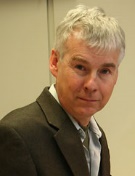 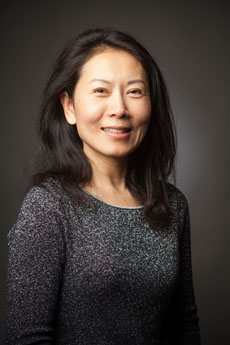 Mark Rodwell
UC Santa Barbara
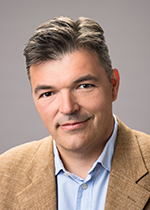 AlN/GaN HEMTsfor 140, 210GHz
Huili (Grace) Xing
Cornell
N-path mixersMIMO ADCs
MIMO  algorithmsImaging algorithmsCompressive imaging
efficient  PAsIII-V arrays
Borivoje Nikolic
UC Berkeley
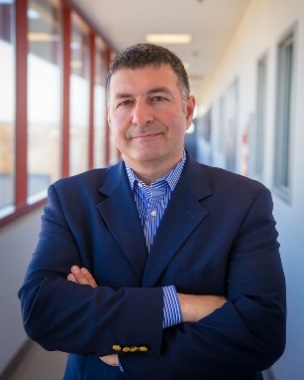 transistors innovel materials
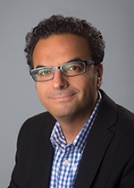 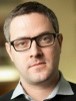 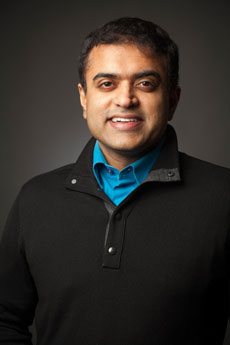 Gabriel Rebeiz
UC San Diego
Christoph Studer
Cornell
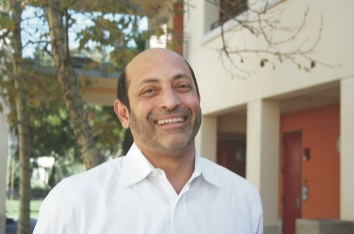 design automationequalizers
MIMO  algorithms VLSI MIMOdigital beamforming
140-300GHzSiGe ICs
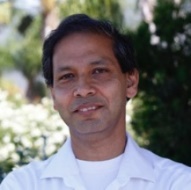 Upamanyu 
Madhow
UC Santa Barbara
Ali Niknejad
UC Berkeley
Debdeep Jena
Cornell
Umesh Mishra
UC Santa Barbara
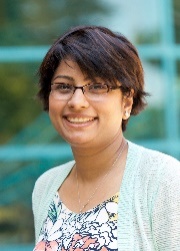 Srabanti Chowdhury
UC Davis
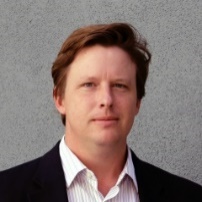 James Buckwalter
UC Santa Barbara
GaN HEMTson Si
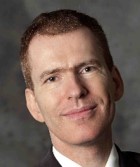 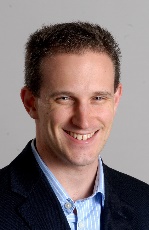 AndreasMolisch
USC
100-300GHzpropagationmeasurements
advanced packagingmaterials
high-frequencypackaging
Elad Alon
UC Berkeley
Muhannad  Bakir Georgia  Tech
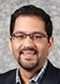 Diamond coolingfor GaN
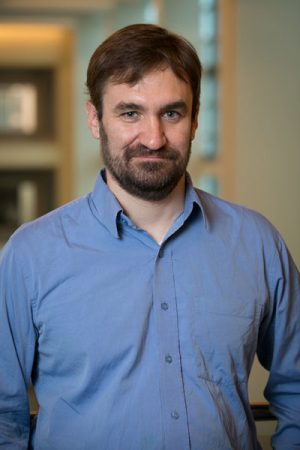 Alyosha Molnar
Cornell
MIMOalgorithms(funding via CONIX)
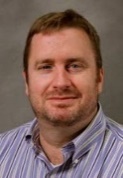 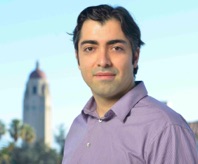 Tim Fisher
UCLA
advanced packagingmaterials
Amin Arbabian
Stanford
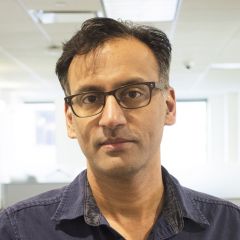 Sundeep
Rangan
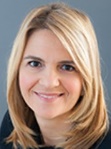 Danijela Cabric
UCLA
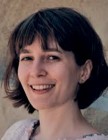 VLSI design automationVLSI MIMO processors
Massive MIMO demo.
Susanne Stemmer
UC Santa Barbara
140/210/280GHz arrays for demos.
THz HBTs for PAsTHz HEMTs for LNAs
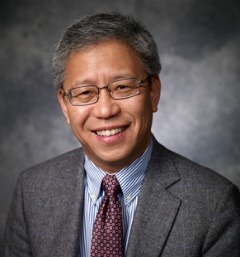 Kenneth O
UT Dallas
140GHz radar chipsetsand arrays
Compressive imaging
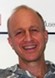 Andrew Kummel
UCSD
Sponsors
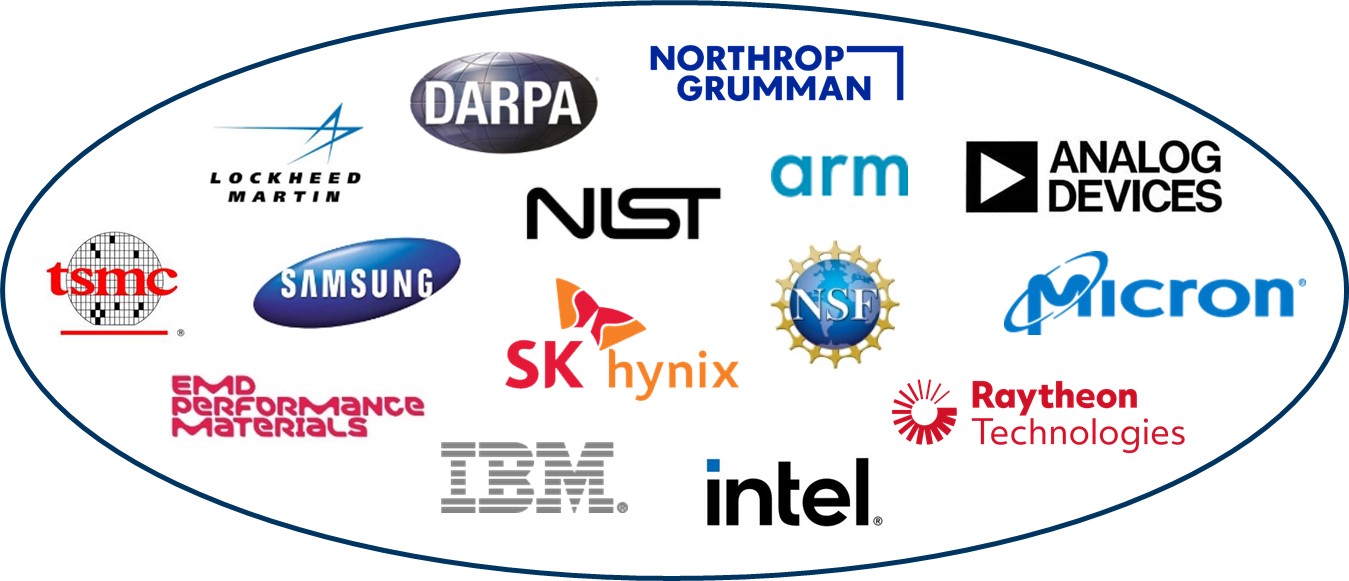 Beyond-5G Wireless
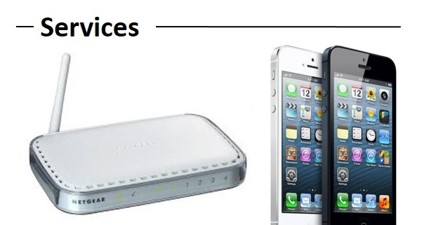 Wireless networks: exploding demand.
Immediate industry response: 5G.     ~10-100GHz carriers.     increased spectrum, extensive beamforming
Next generation (6G ??): above 100GHz..     greatly increased spectrum, massive spatial multiplexing
JUMP Centers: research commercialized in 15 years
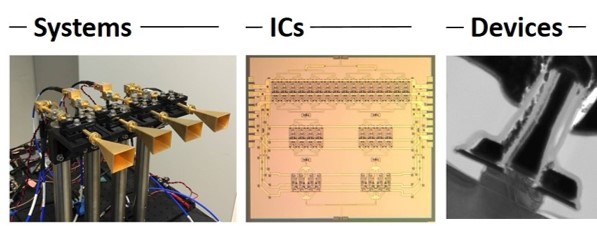 ComSenTer:  100-300GHz carriers, massive spatial multiplexing  → Terabit hubs and backhaul links, high-resolution imaging radar
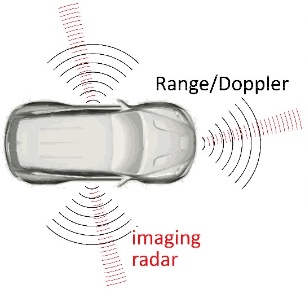 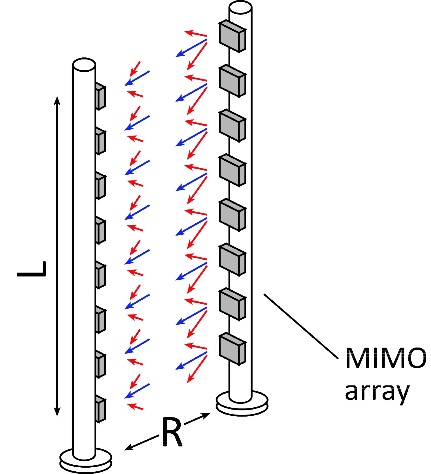 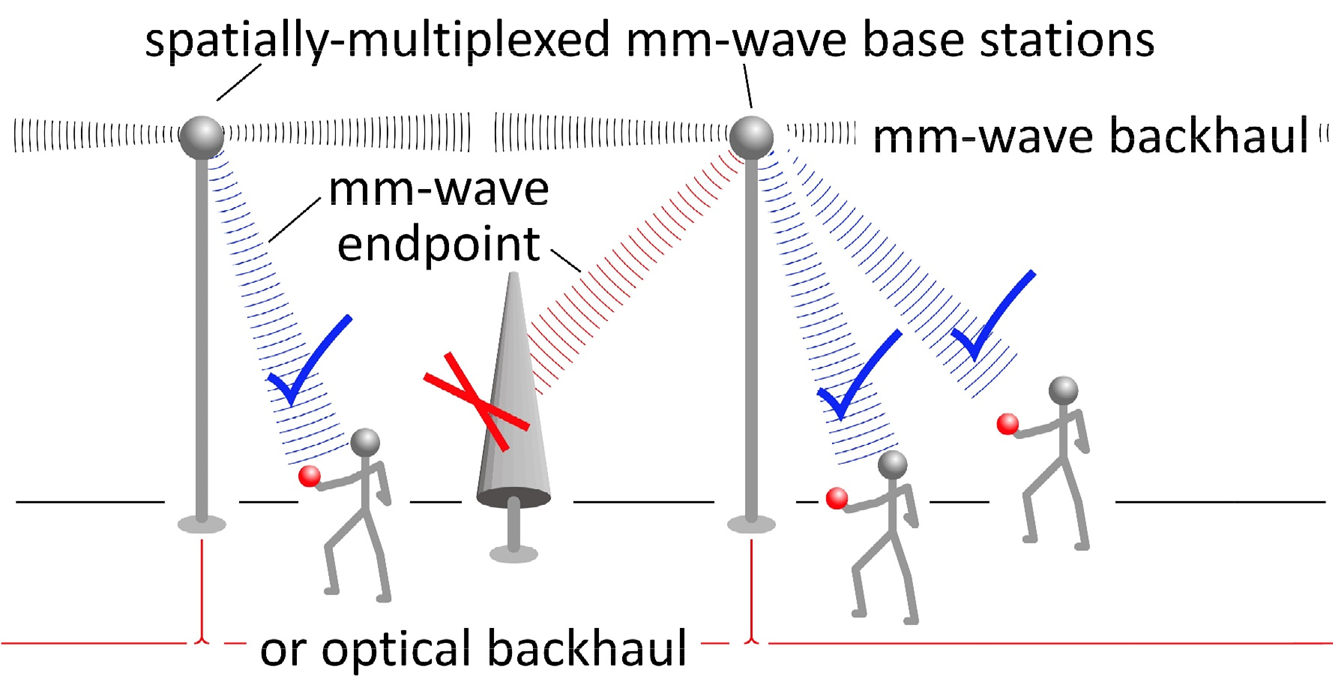 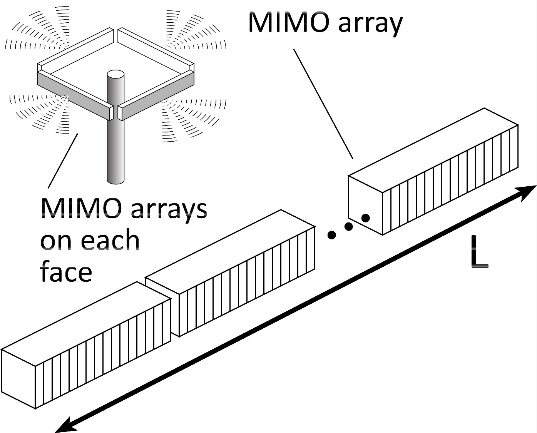 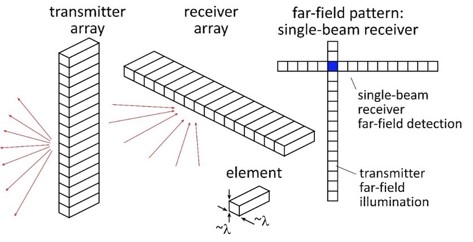 Benefits of Short Wavelengths
Communications: Massive spatial multiplexing, massive # of parallel channels. Also, more spectrum!
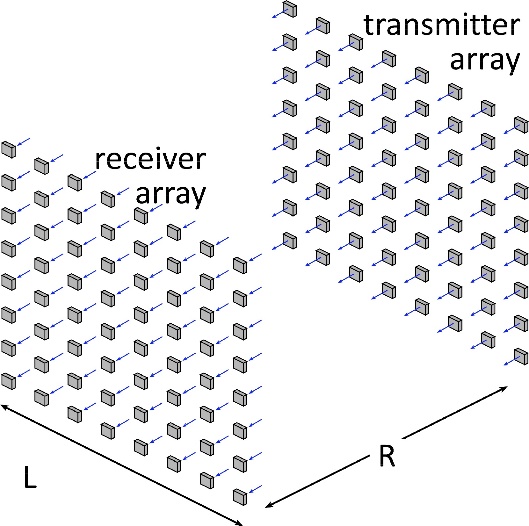 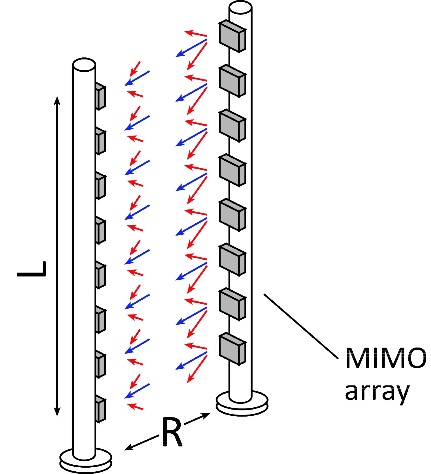 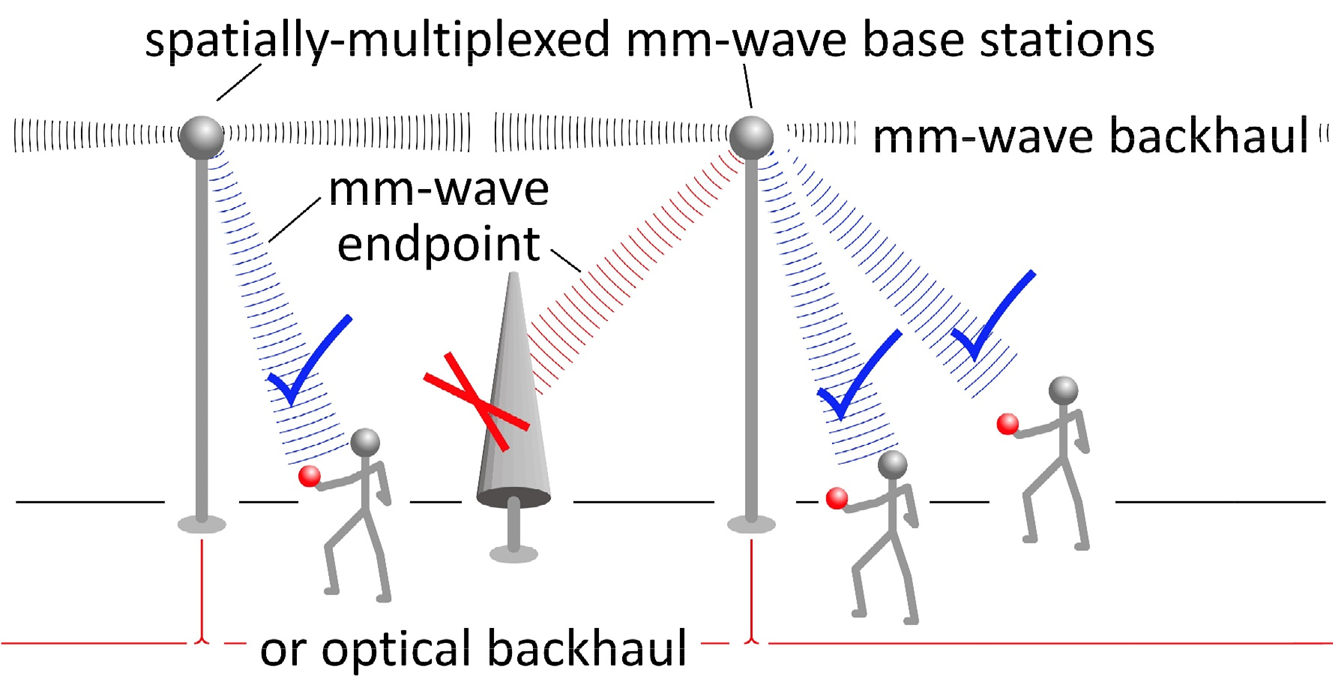 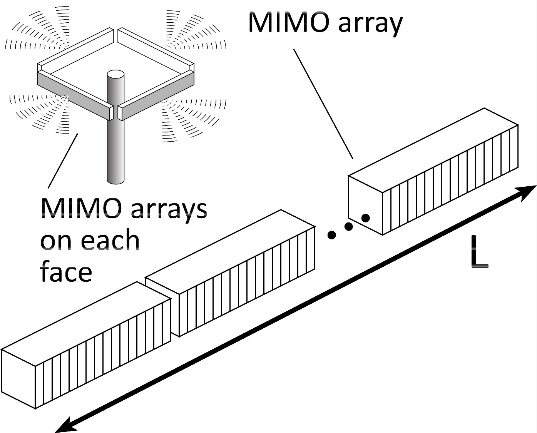 But: High losses in foul or humid weather.High l2/R2 path losses.ICs: poorer PAs & LNAs.Beams easily blocked.
Imaging: very fine angular resolution
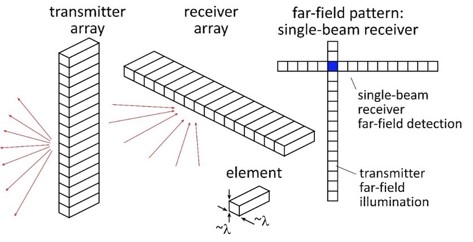 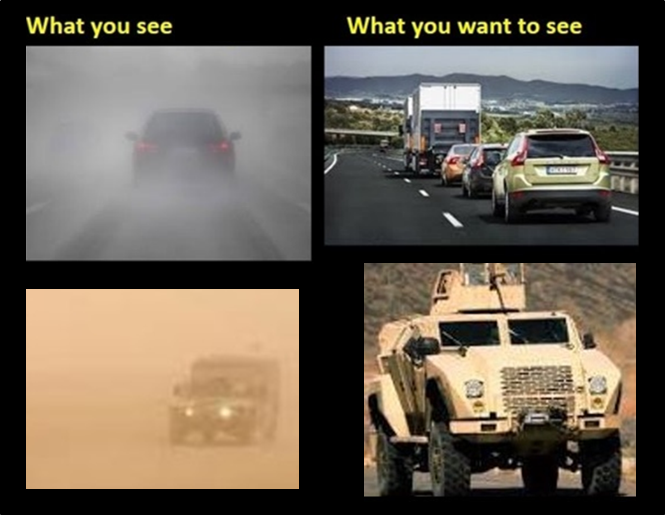 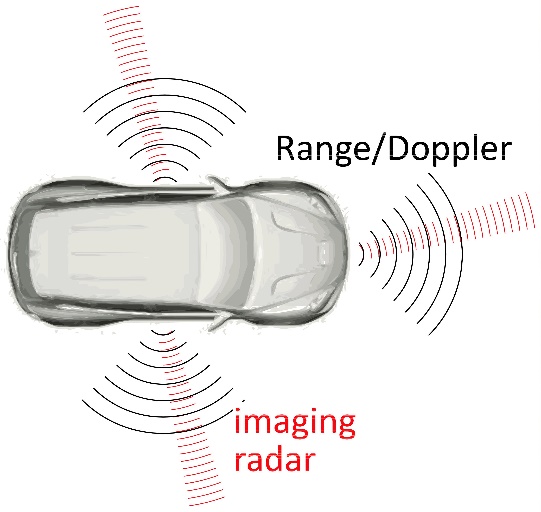 100-340GHz wireless:terabit capacity,short range, highly intermittent
Potential 100-300GHz Systems
210 or 280GHz MIMO Backhaul
140GHz MIMO Hub
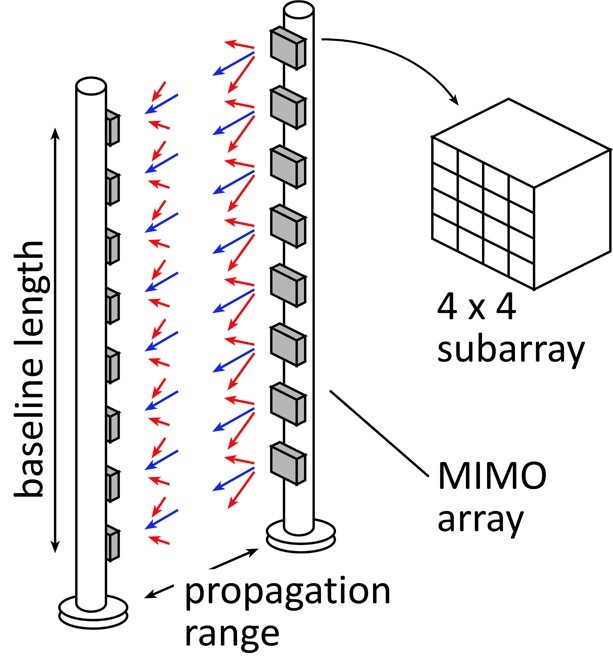 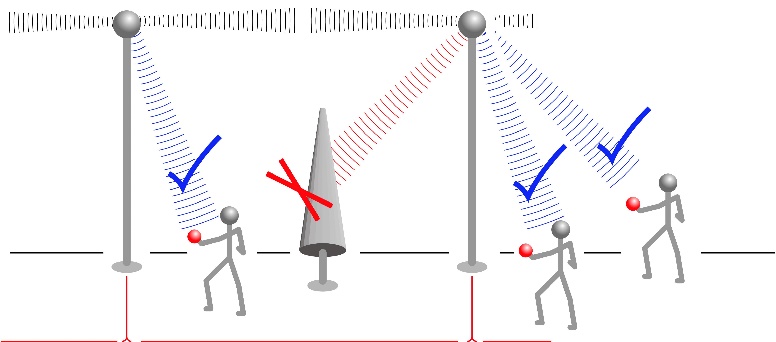 140 or 210GHz Imaging Radar
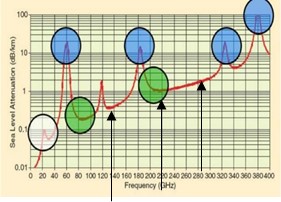 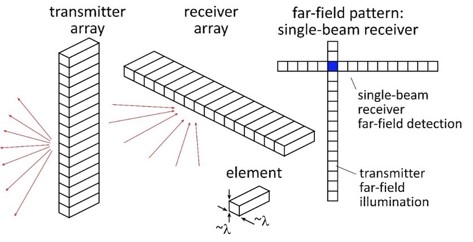 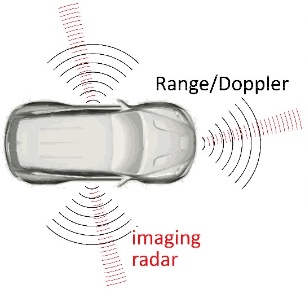 140GHz massive MIMO hub
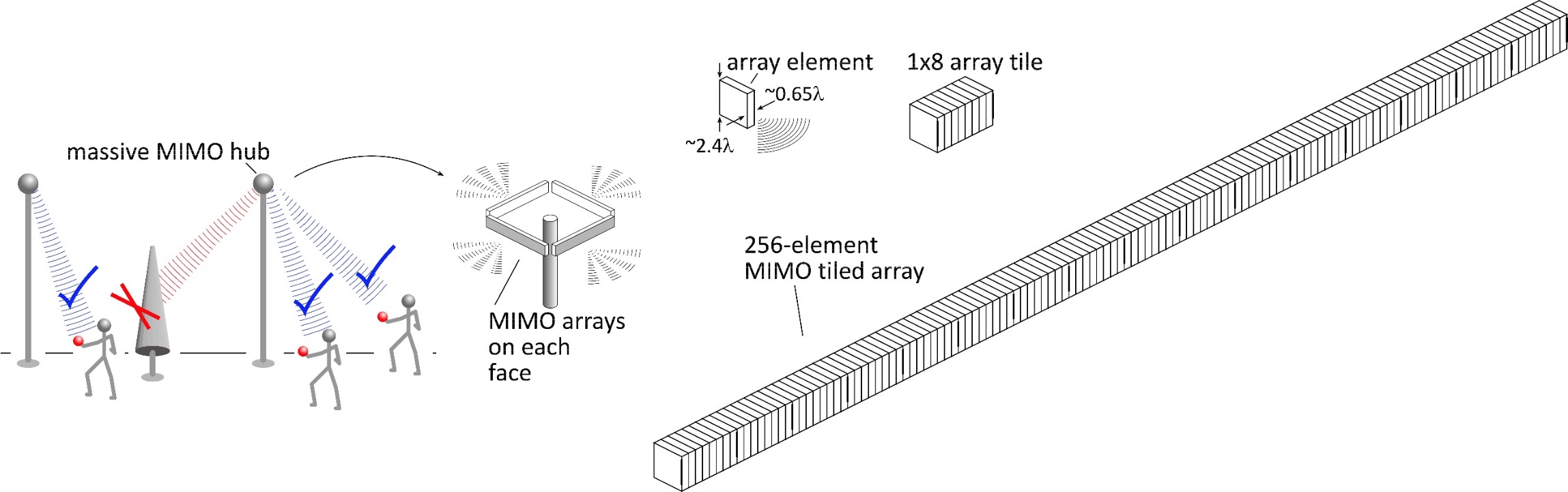 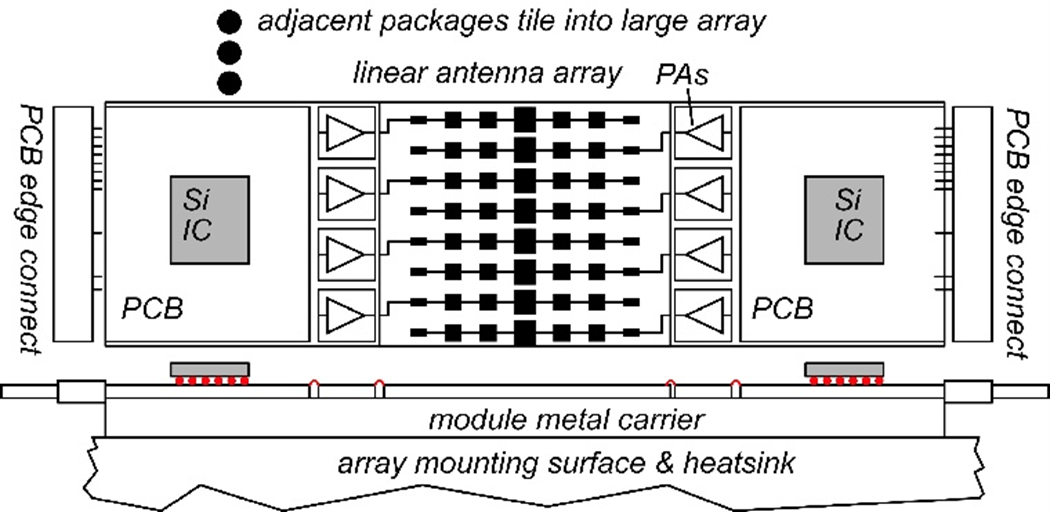 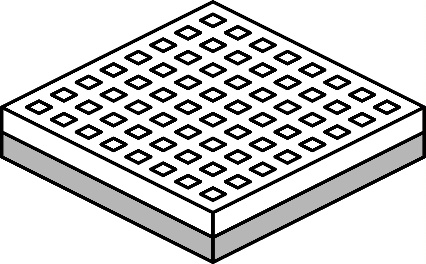 Handset: 8 × 8 array(9×9mm)
0.5-5 Tb/s spatially-multiplexed 140GHz base station 				128 users/face, 4 faces.  P1dB=21 dBm PAs, F=8dB LNAs   		512 total users @ 1 user/beam, 1,10 Gb/s/beam;		230, 100 m range in 50mm/hr rain with 17dB total margins
140GHz moderate-MIMO hub
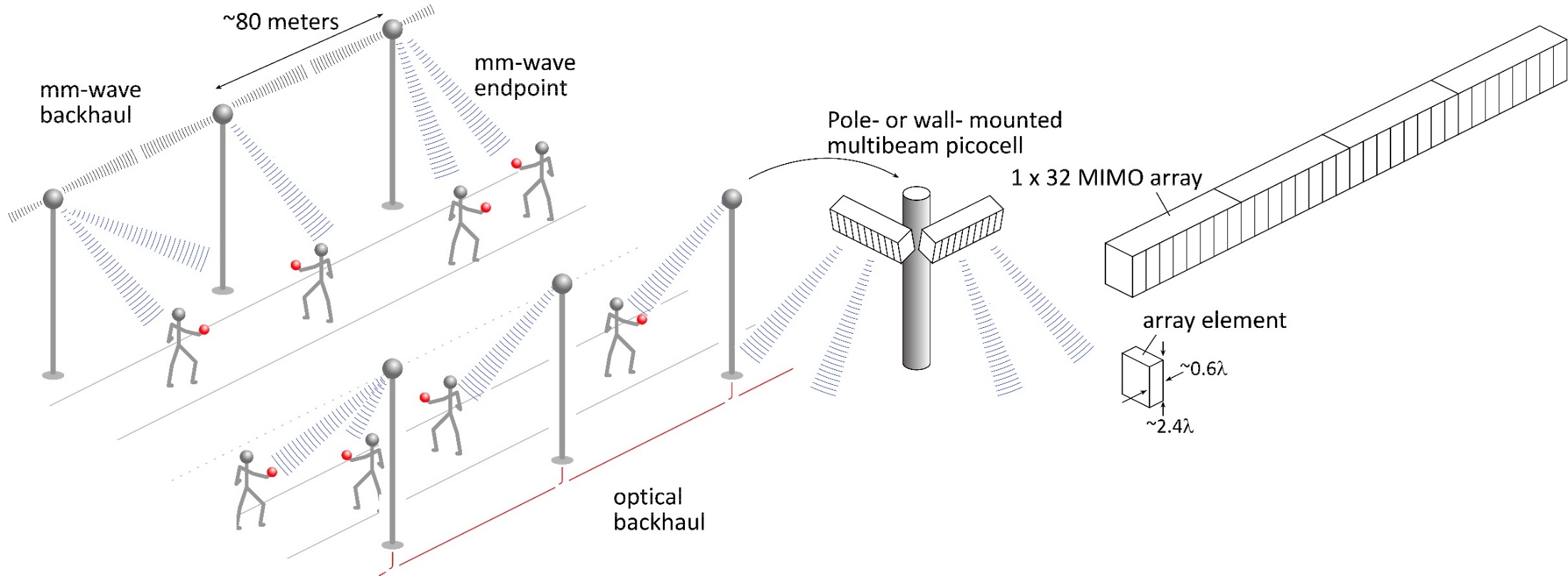 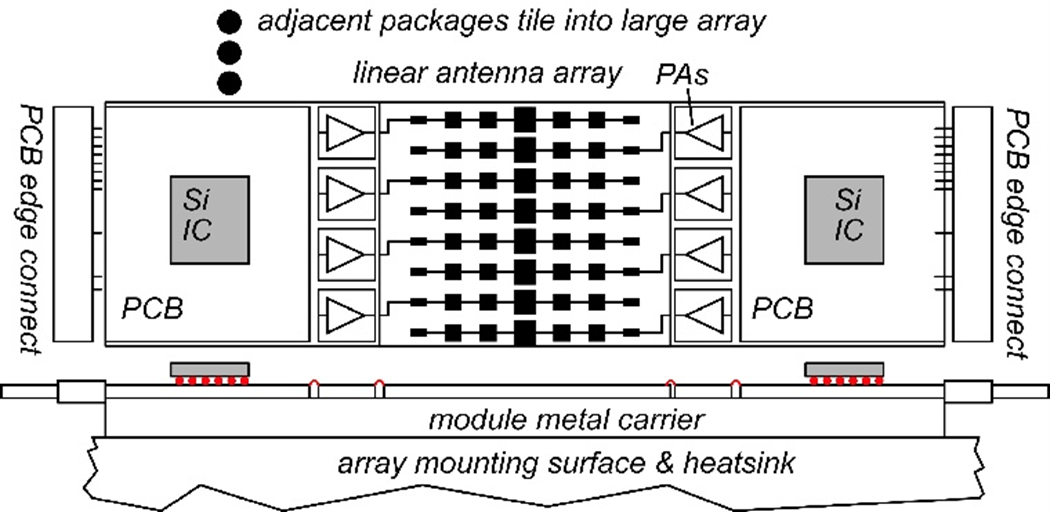 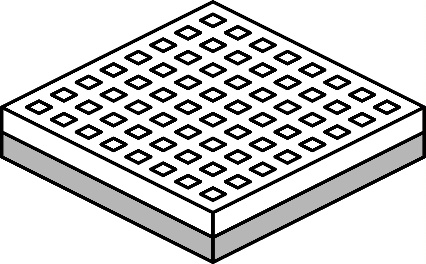 If demo uses 32-element array (four 1×8 modules):		16 users/array.  P1dB=21 dBm PAs, F=8dB LNAs   		1,10 Gb/s/beam→ 16, 160 Gb/s total capacity		40, 70 m range in 50mm/hr rain with 17dB total margins
Range varies as (# hub elements)0.5 →  (Service area/element) is constant
Handset: 8 × 8 array(9×9mm)
210 GHz, 640 Gb/s MIMO Backhaul
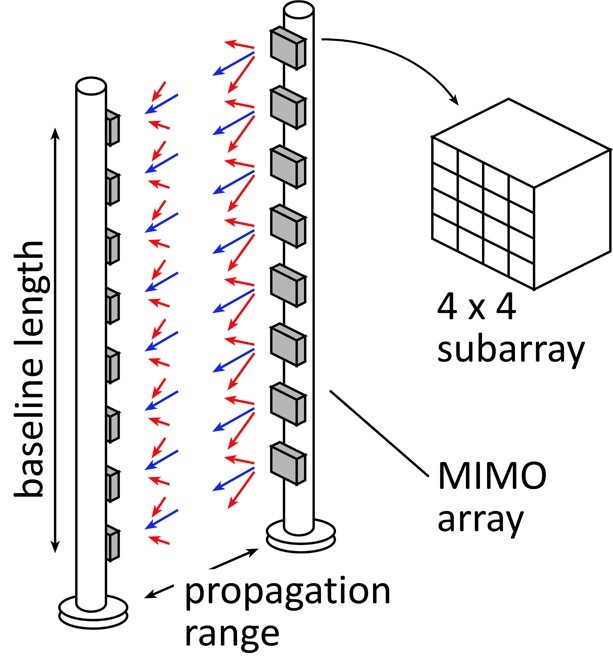 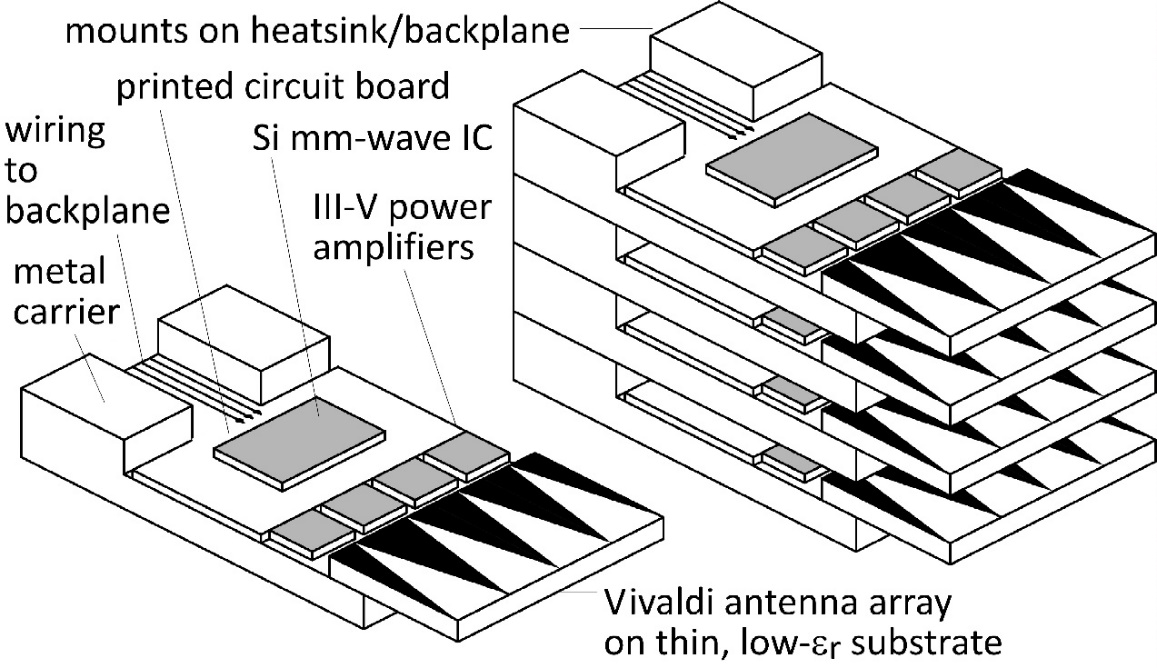 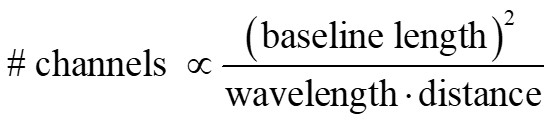 Key link parameters500 meters range in 50 mm/hr rain; 23 dB/km20 dB total margins:      packaging loss, obstruction, operating,     design, aging PAs: 18dBm =P1dB  (per element)LNAs: 6dB noise figure
8-element MIMO array3.1 m baseline.80Gb/s/subarray→ 640Gb/s total4 × 4 sub-arrays → 8 degree beamsteering
Systems
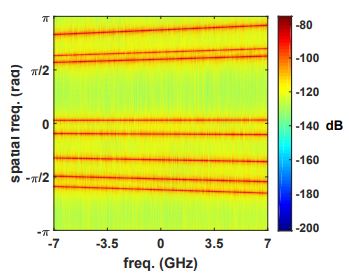 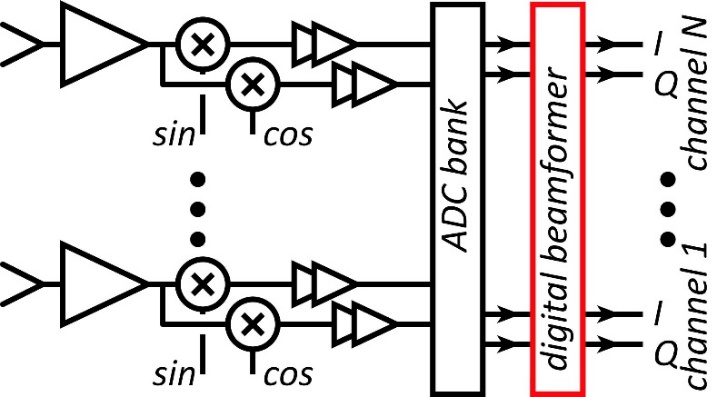 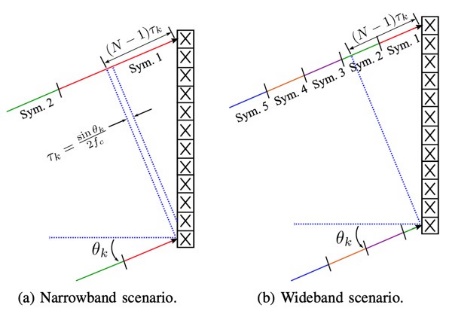 System Design
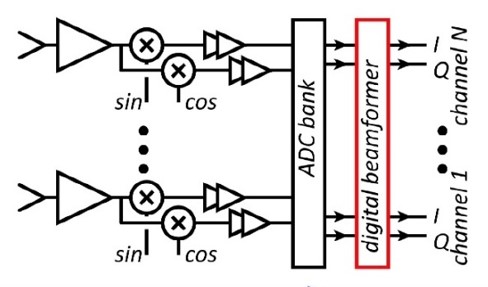 ADCs/DACs: only 3-4 bit ADC/DACs required (Madhow, Studer, Rodwell)
Linearity:  Amplifier P1dB need be only 3dB above average power (Madhow)
Phase noise: Requirements same as for SISO (Alon, Madhow, Niknejad, Rodwell)
Efficient digital beamforming: beamspace algorithm=complexity ~N× log(N) (Madhow, Studer)
Efficient digital beamforming: low-resolution matrix (Studer)
Efficient channel estimation : fast beamspace algorithm (Studer)
Efficiently addressing true-time-delay problem: "rainbow" FFT algorithm (Madhow, Cabric, Studer)
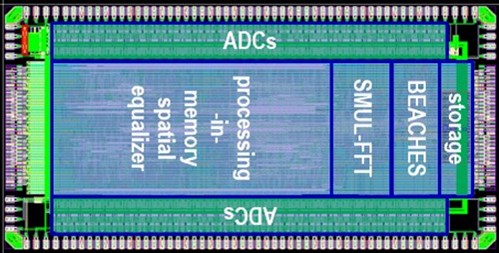 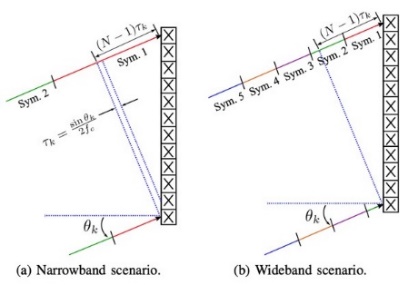 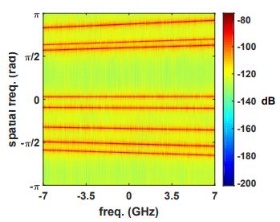 Transistors
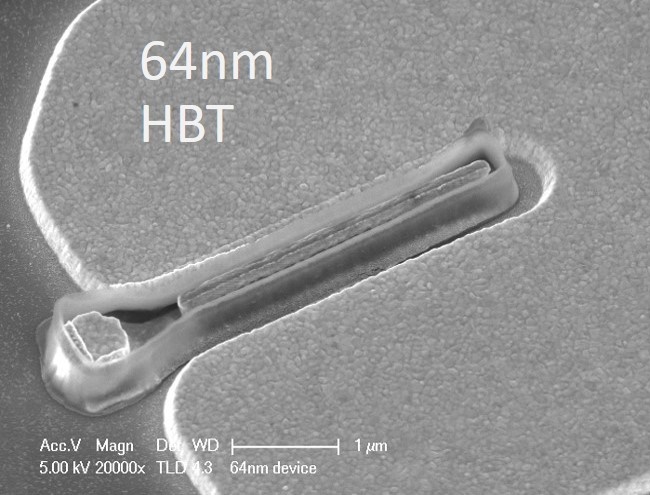 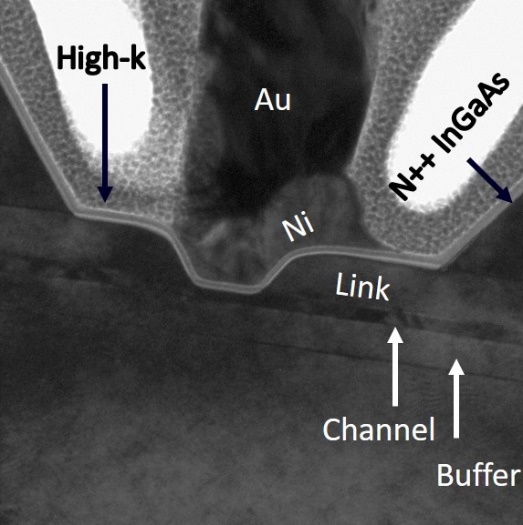 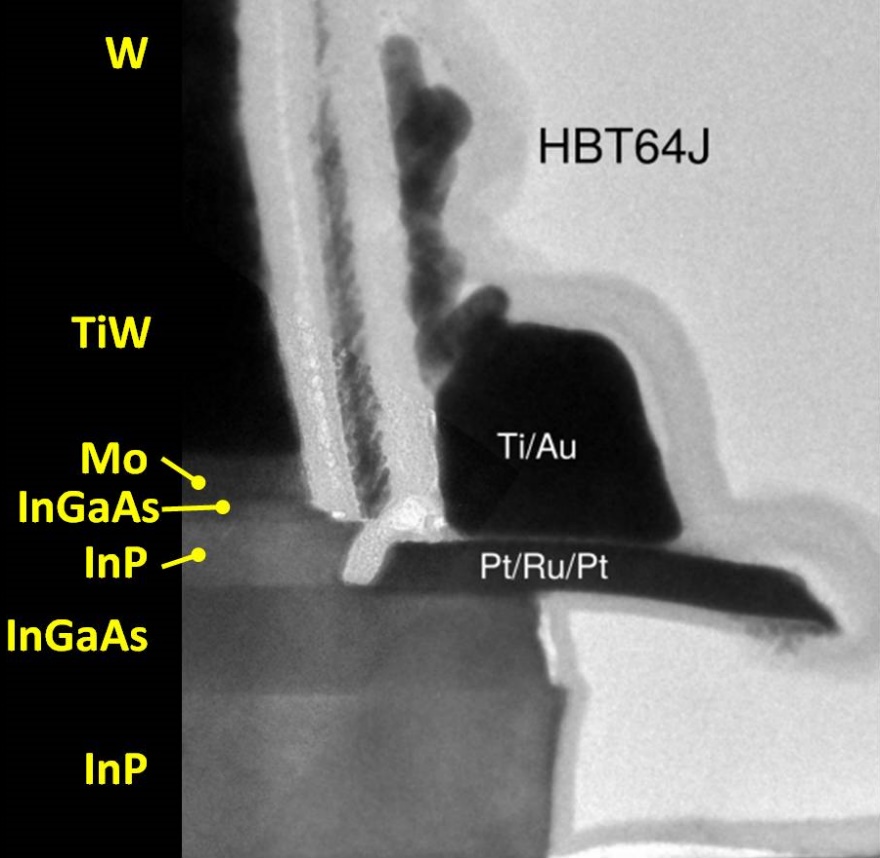 100-1000 GHz Transistors and ICs
There are THz transistors today; their bandwidth will increase
Challenge: reducing costs, increasing market size
ICs and Packages
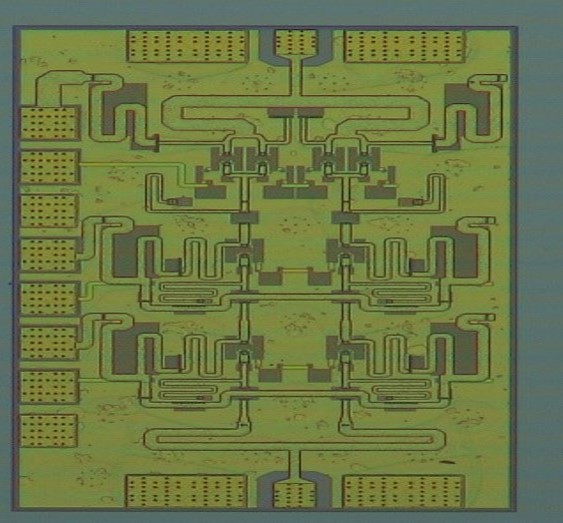 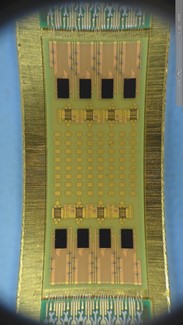 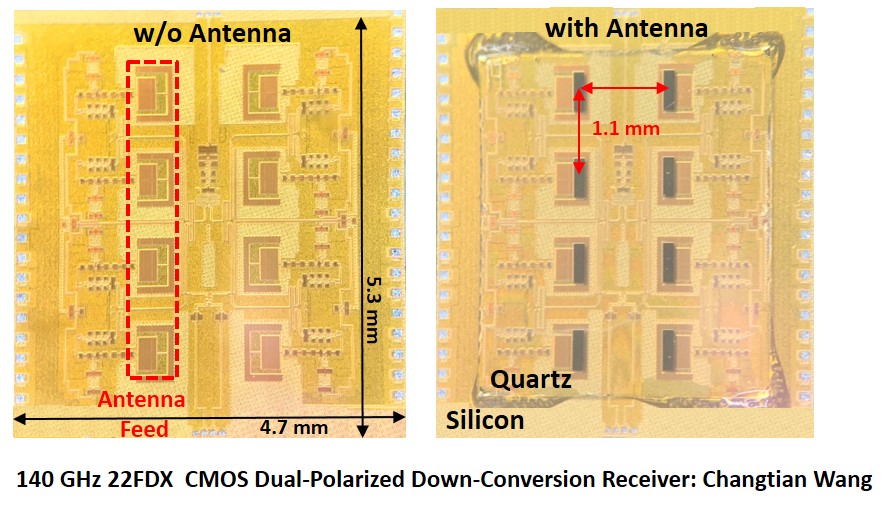 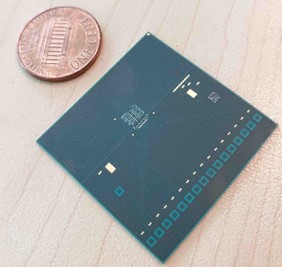 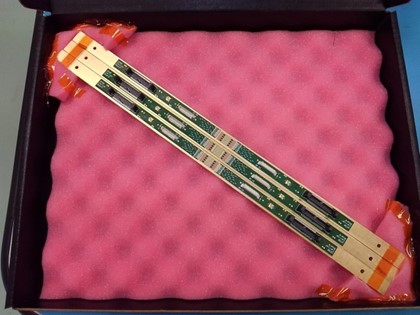 The mm-wave module design problem
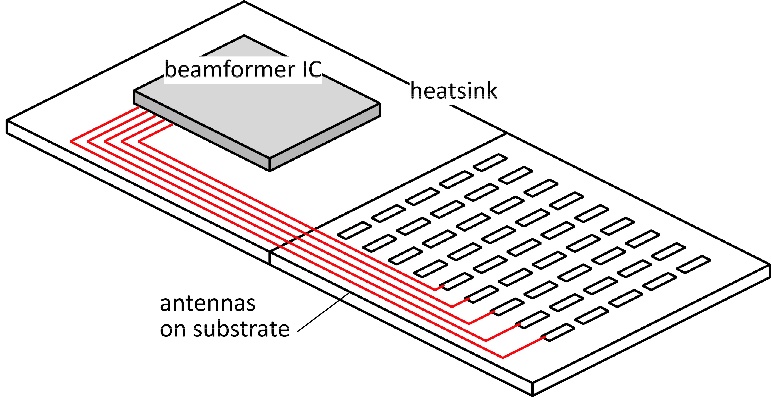 How to make the IC electronics fit ?How to avoid catastrophic signal losses ?How to remove the heat ?
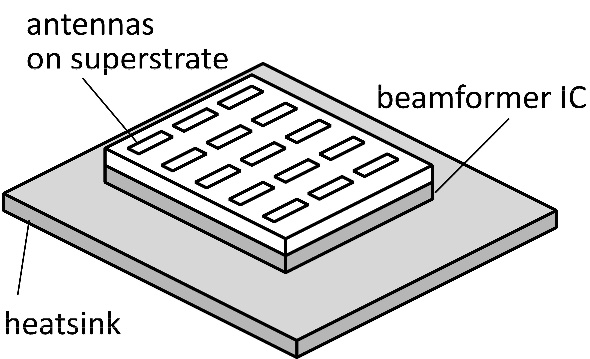 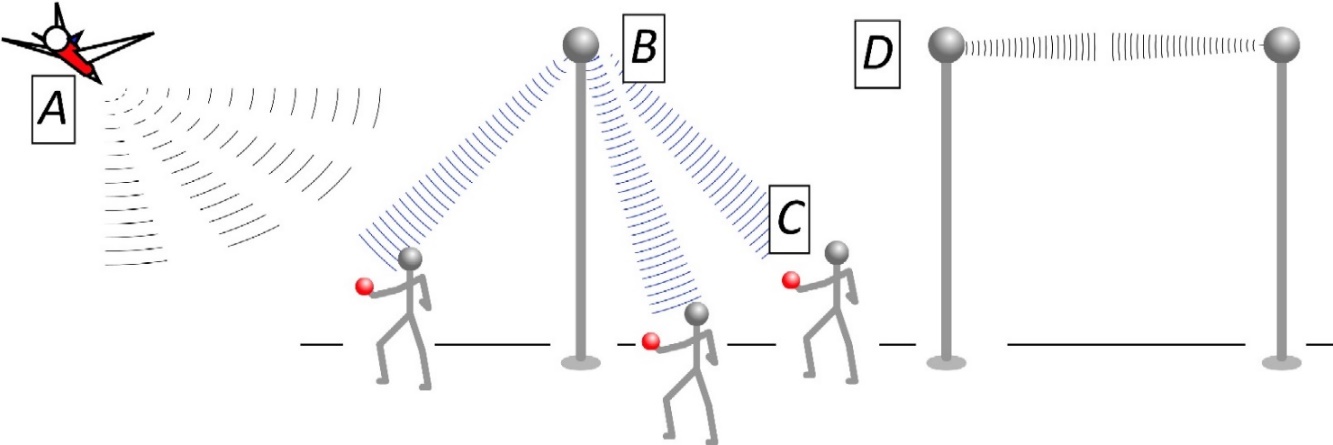 Not all systems steer in two planes...     ...some steer in only one.
Not all systems steer over 180 degrees...     ...some steer a smaller angular range
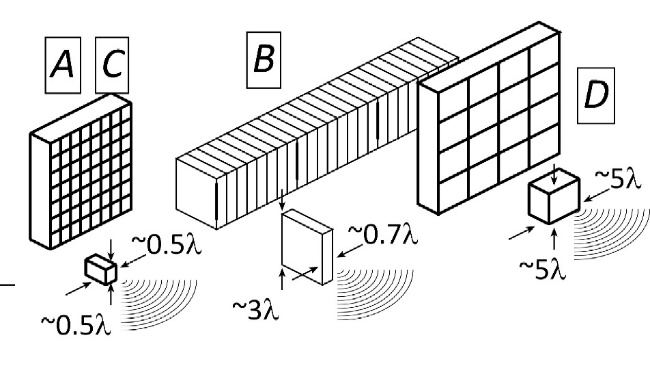 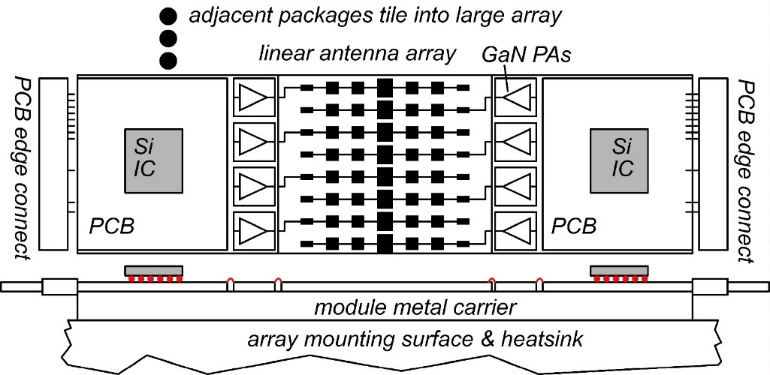 140GHz hub: packaging challenges
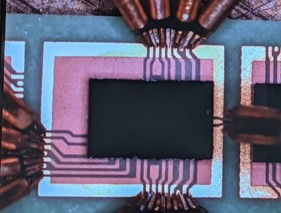 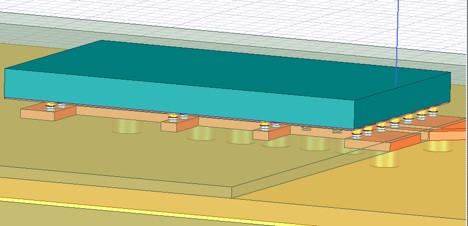 IC-package interconnectsDifficult at > 100 GHz
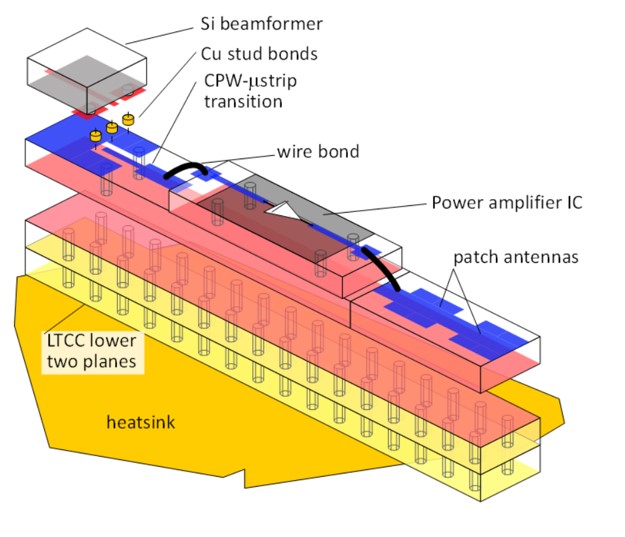 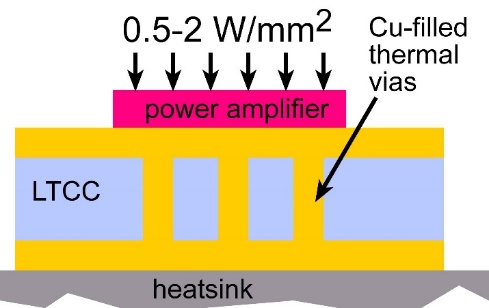 Removing heatThermal vias are marginal
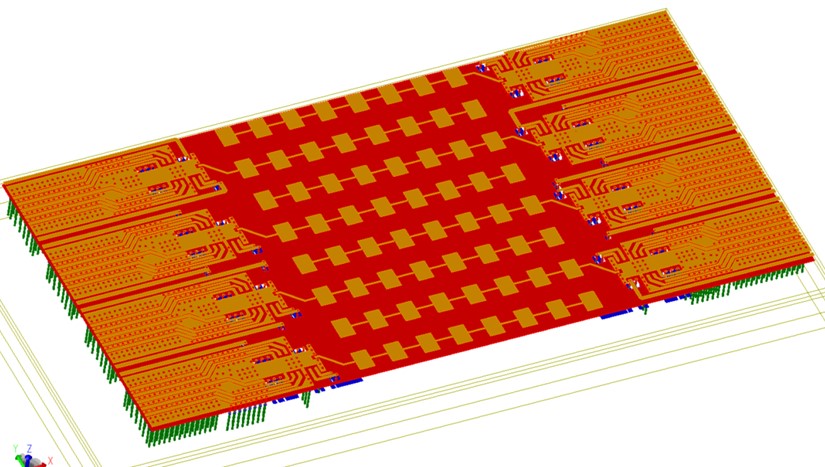 Interconnect densityDense wiring for DC, LO, IF, control.Hard to fit these all in.
Economies of scaleAdvanced packaging standards require sophisticated toolsHigh-volume orders onlyHard for small-volume orders (research, universities)Packaging industry is moving offshore
140GHz hub: ICs & Antennas
LTCC Array module
110mW InP Power Amplifier20.8% PAE
CMOS Transmitter IC 22nm SOI CMOS.
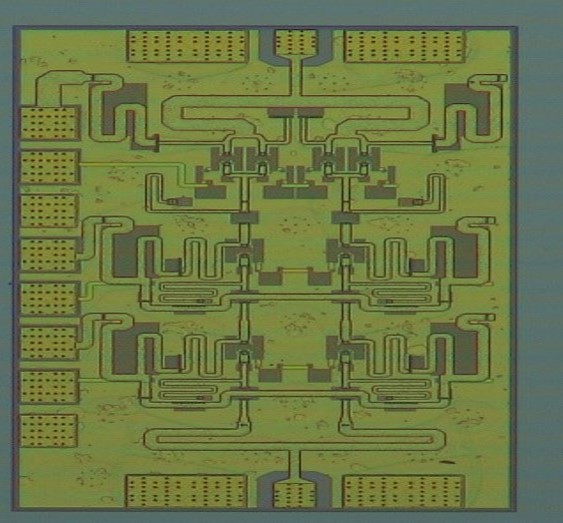 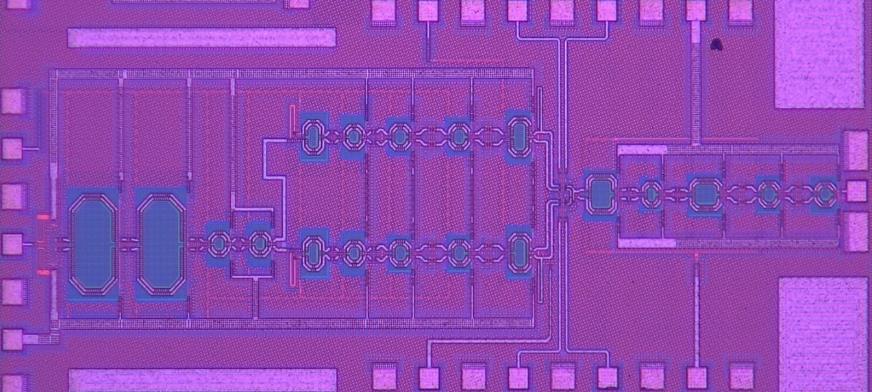 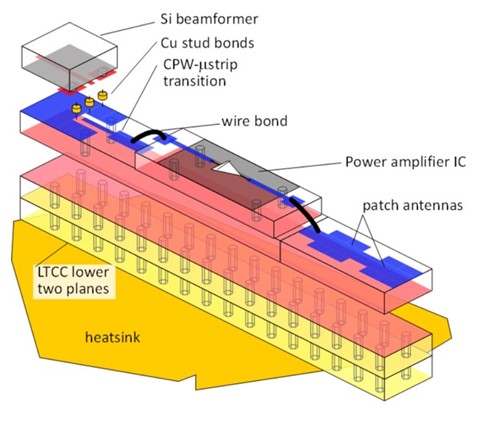 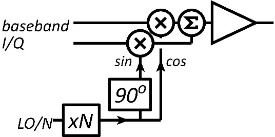 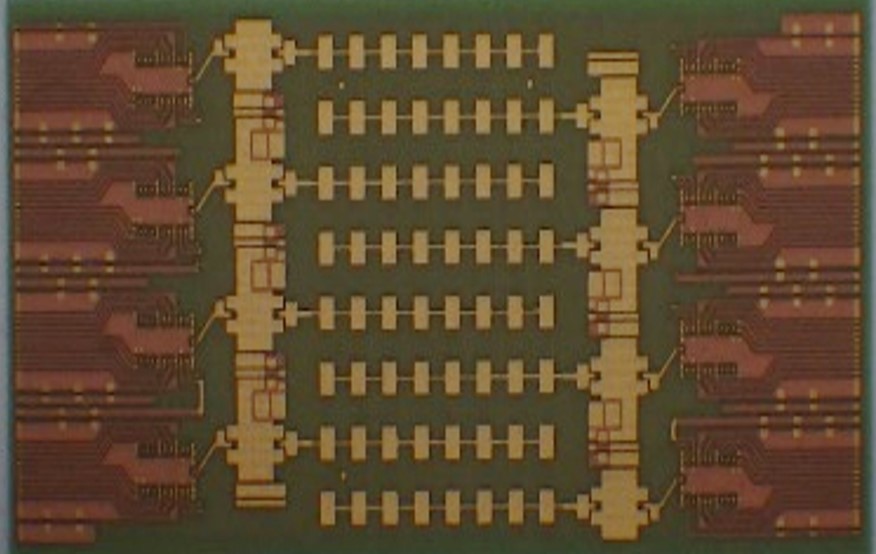 Receiver IC 22nm SOI CMOS.
190mW InP Power Amplifier 16.7% PAE
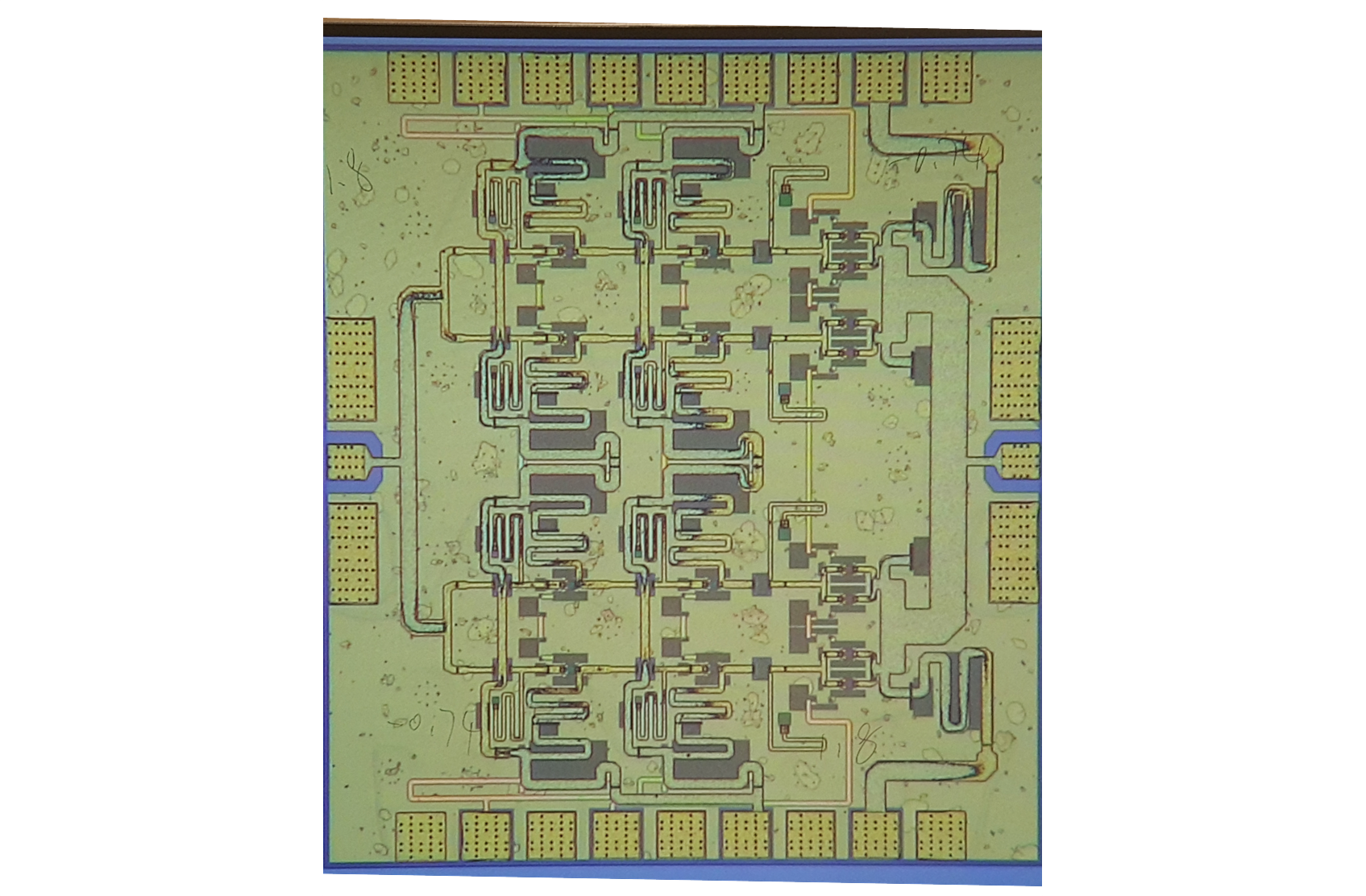 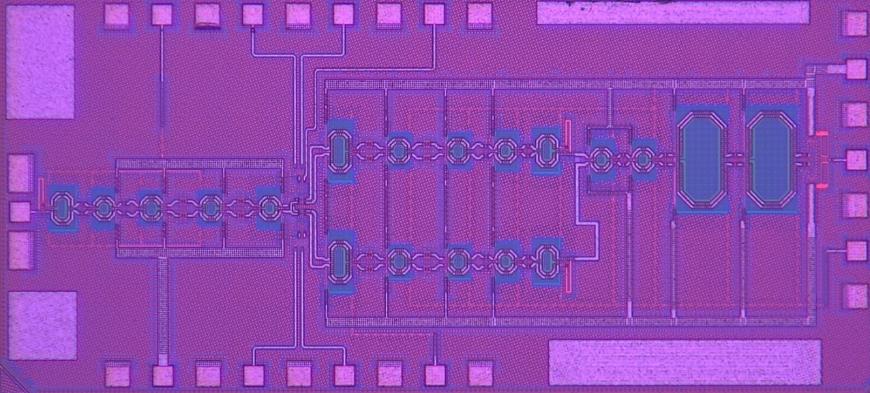 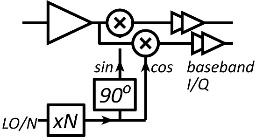 GlobalFoundries 22nm SOI CMOS
1 cm
Teledyne InP HBT
Kyocera
8-Channel 140GHz MIMO hub modules being tested.
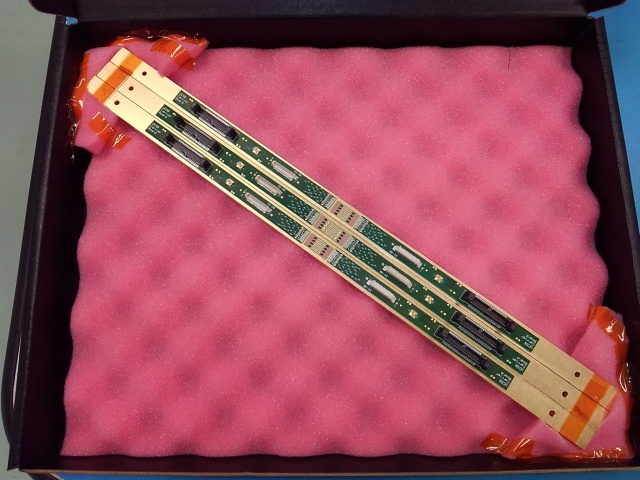 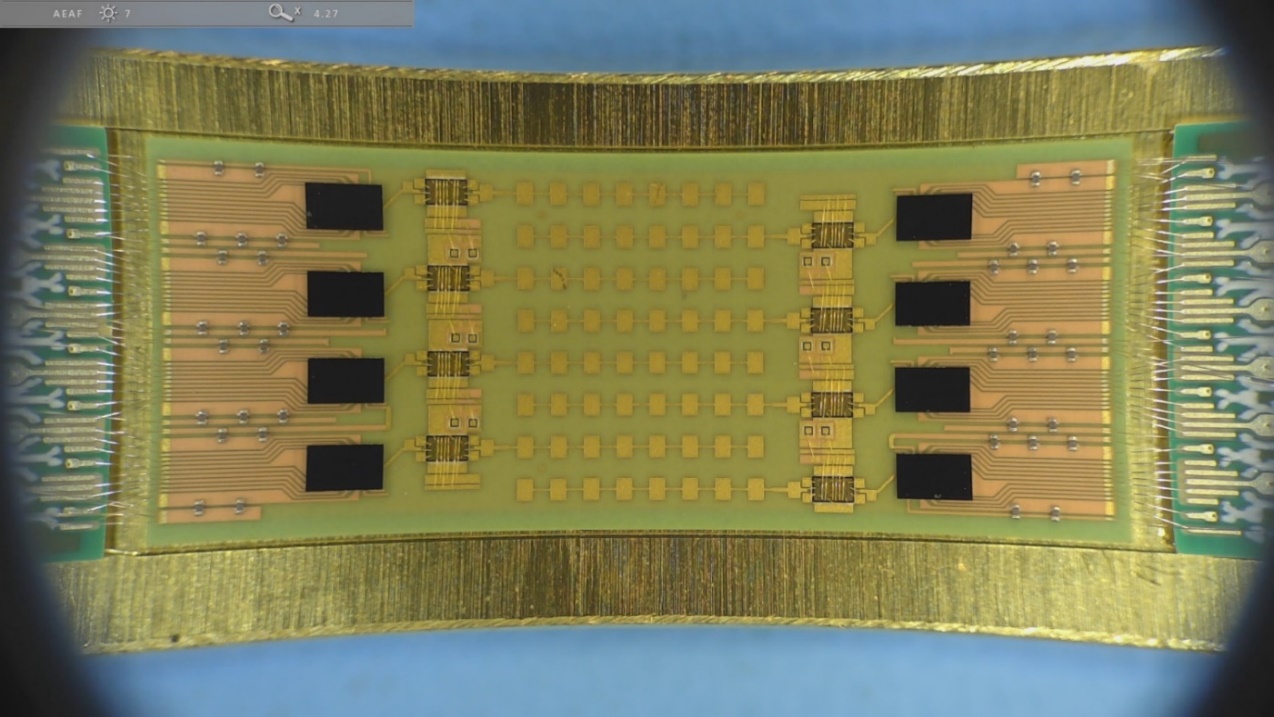 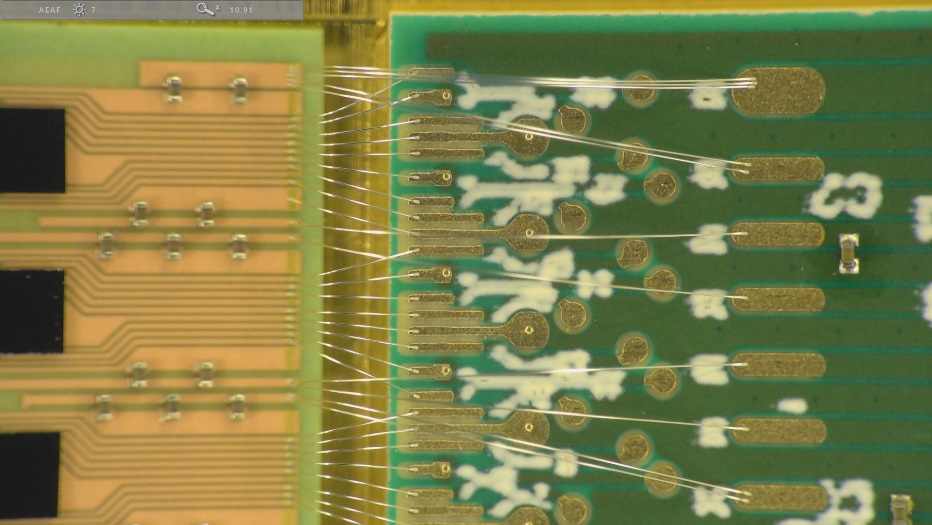 ICs for 210GHz and 280GHz MIMO links
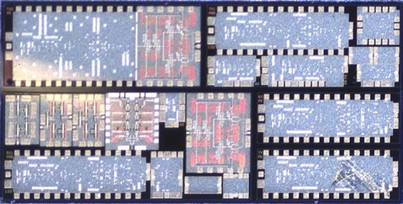 210GHz and 280GHz transceivers in development.
210GHz transmitter, receiver: M. Seo et al, 2021 IMS
200GHz high-efficiency power amplifier: A. Ahmed et al, 2021 IMS
270GHz high-efficiency power amplifier: A. Ahmed et al, 2021 RFIC
4-channel 210GHz tranmistter and receiver arrays: to be tested
280GHz transmitter and receiver ICs: being designed.
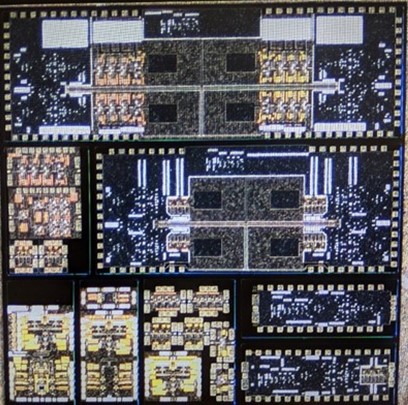 A few key IC results
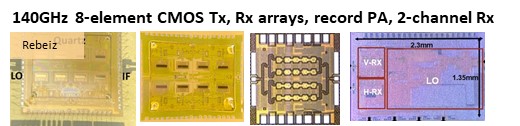 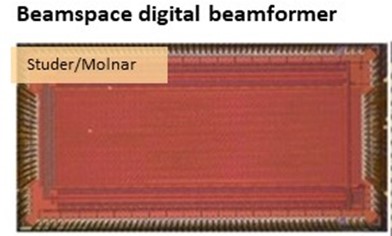 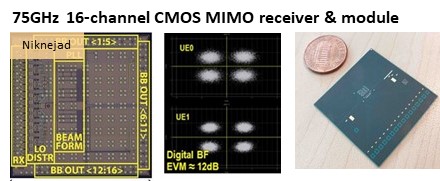 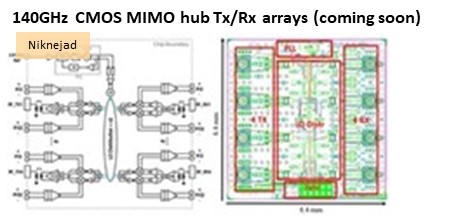 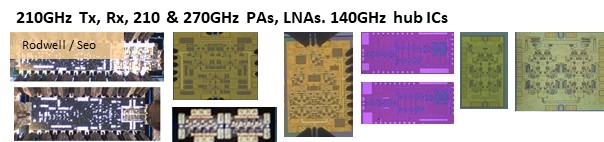 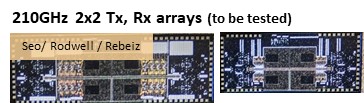 100-300GHz Wireless
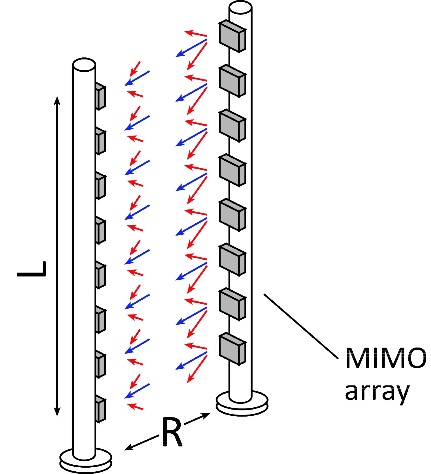 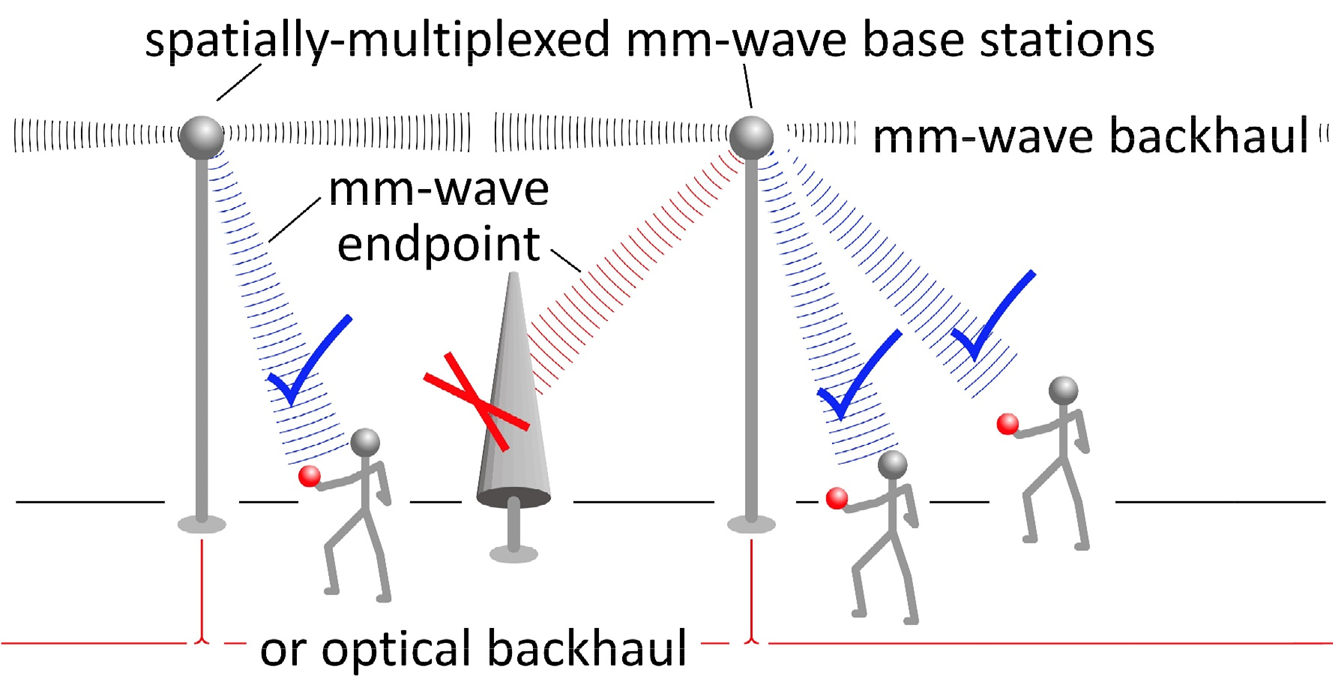 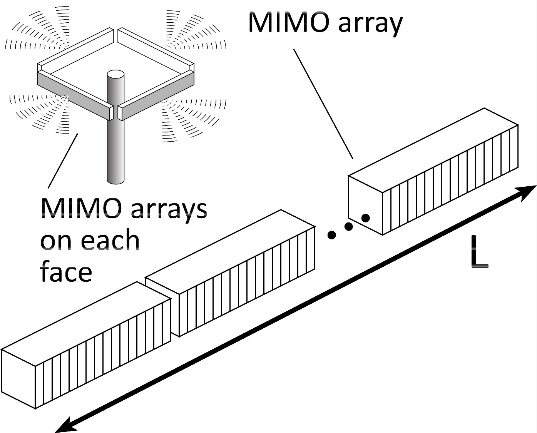 Wireless above 100 GHz
Massive capacitieslarge available bandwidthsmassive spatial multiplexing in base stations and point-point links
Very short range: few 100 metersshort wavelength, high atmospheric losses.  Easily-blocked beams.
IC TechnologyAll-CMOS for short ranges below 200 GHz.SiGe, GaN, or III-V LNAs and PAs for longer-range links.  Just like cell phones todaySiGe or III-V frequency extenders for 220GHz and beyond
The challengesdigital beamformer computational complexitypackaging: fitting signal channels in very small areas mesh networking to accommodate beam blockagedriving the technologies to low cost